Министерство образования Республики МордовияПортфолио Хачатурова Армена Станиславовичатренера-преподавателя по греко-римской борьбе МУДО «СДЮСШ № 4» г.о.Саранск
Дата рождения: 11.07.1982 г.

Профессиональное образование: Педагогическое образование, БАКАЛАВР, ФГБОУ ВО имени М.Е. ЕВСЕВЬЕВА,  № диплома 101305 0679891 , дата выдачи 29 января 2018 г.

Стаж педагогической работы (по специальности): 5 лет

Общий трудовой стаж: 5 лет

Повышение квалификации: «Профессиональные аспекты деятельности тренеров-преподавателей ДЮСШ в условиях реализации Федеральных стандартов спортивной подготовки»
ПРЕДСТАВЛЕНИЕ
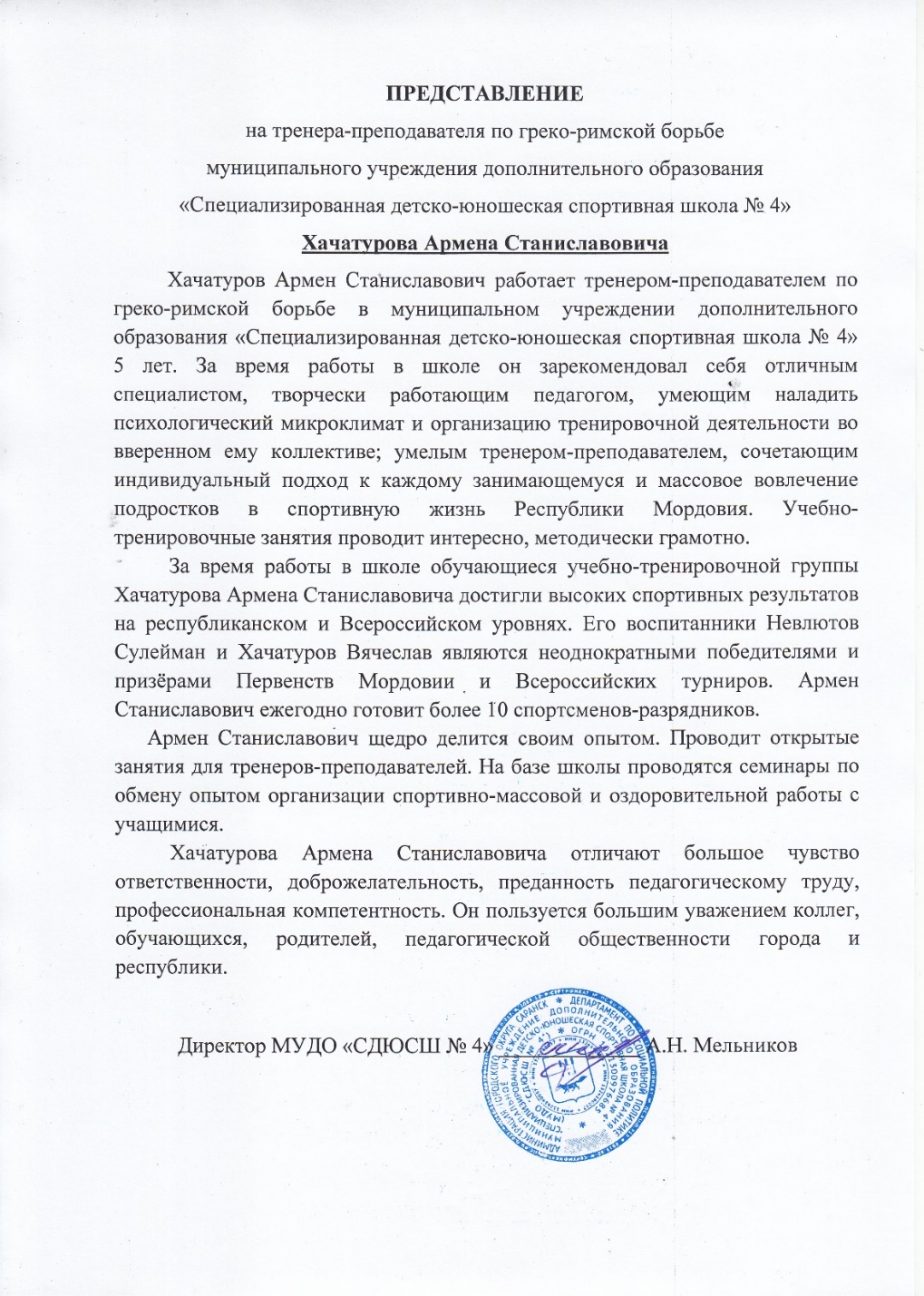 1.Степень обеспечения повышения уровня подготовленности воспитанников
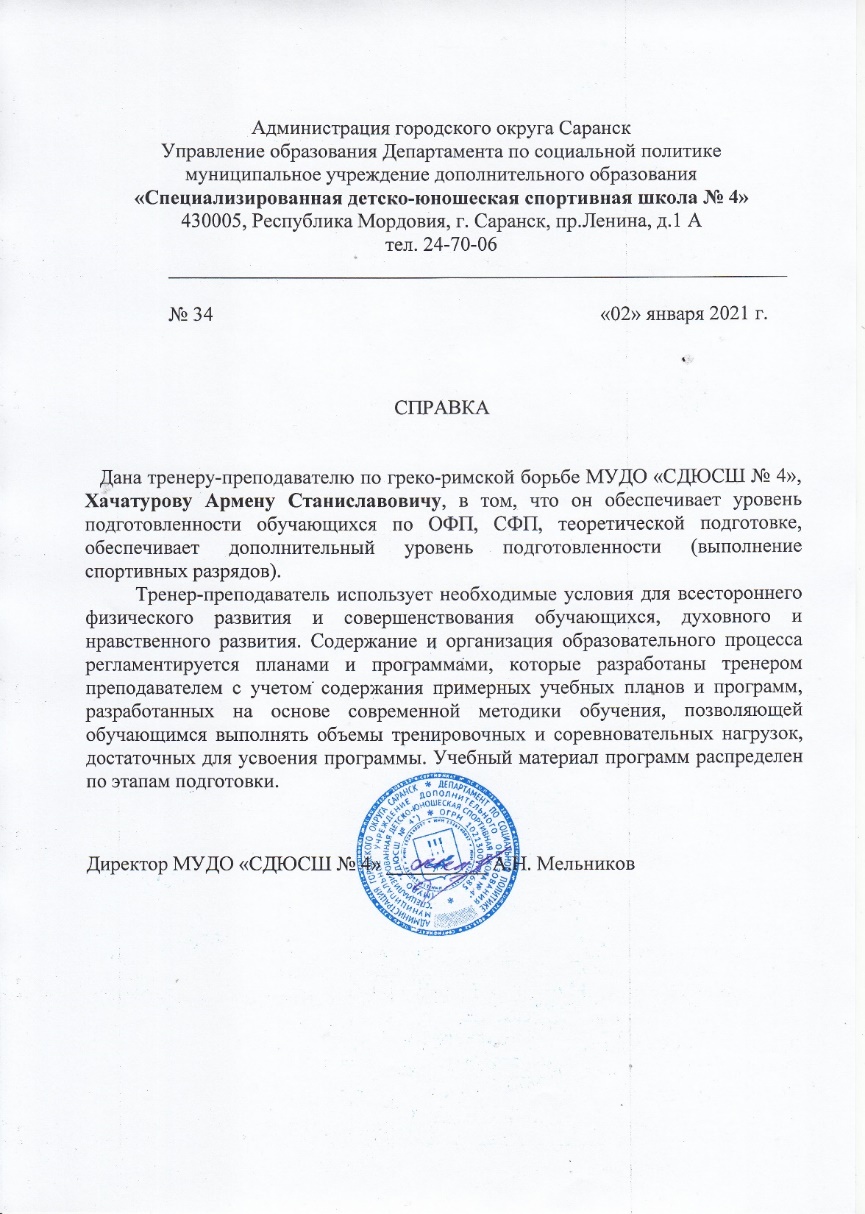 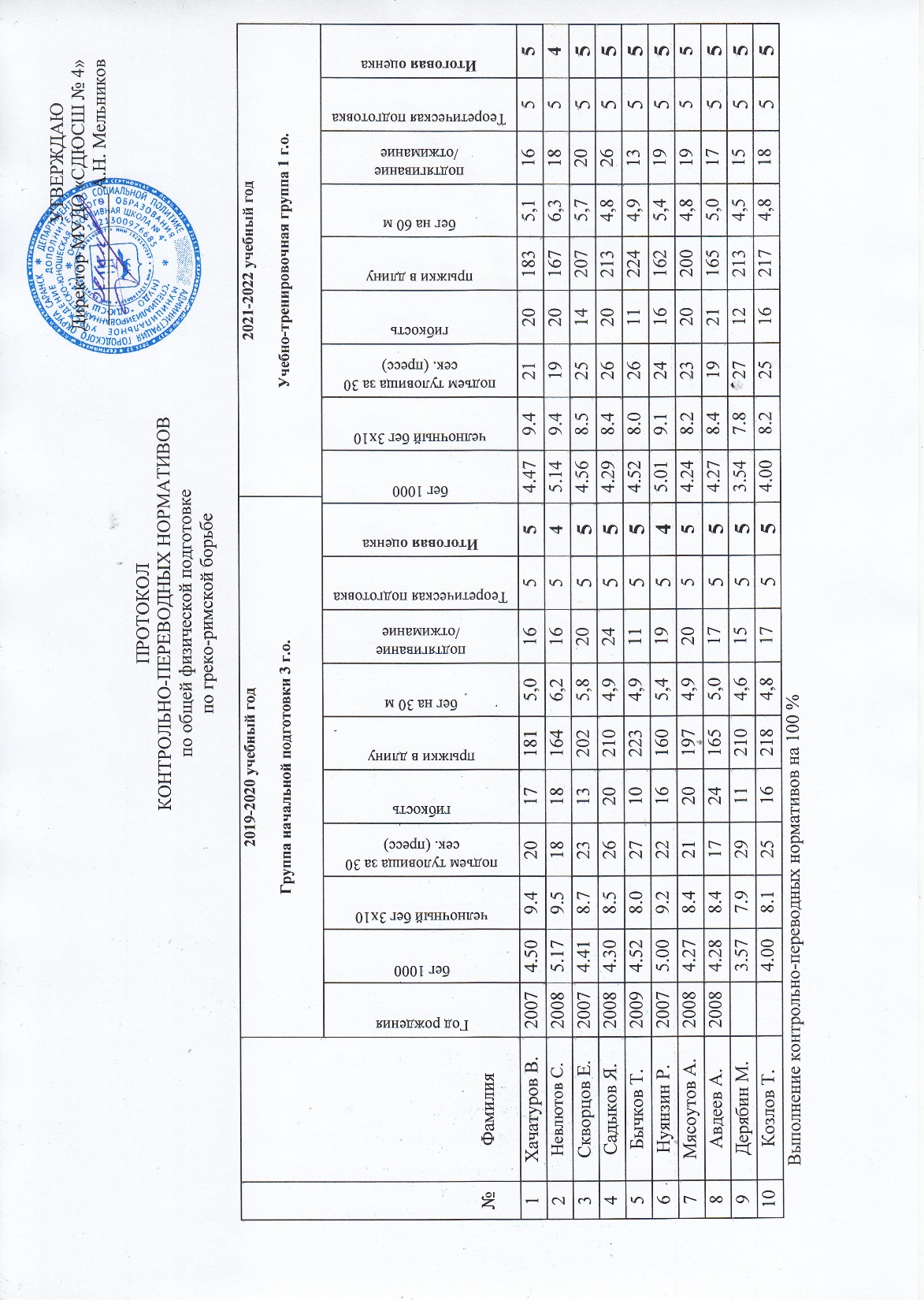 2. Сохранность контингента воспитанников на этапах спортивной подготовки
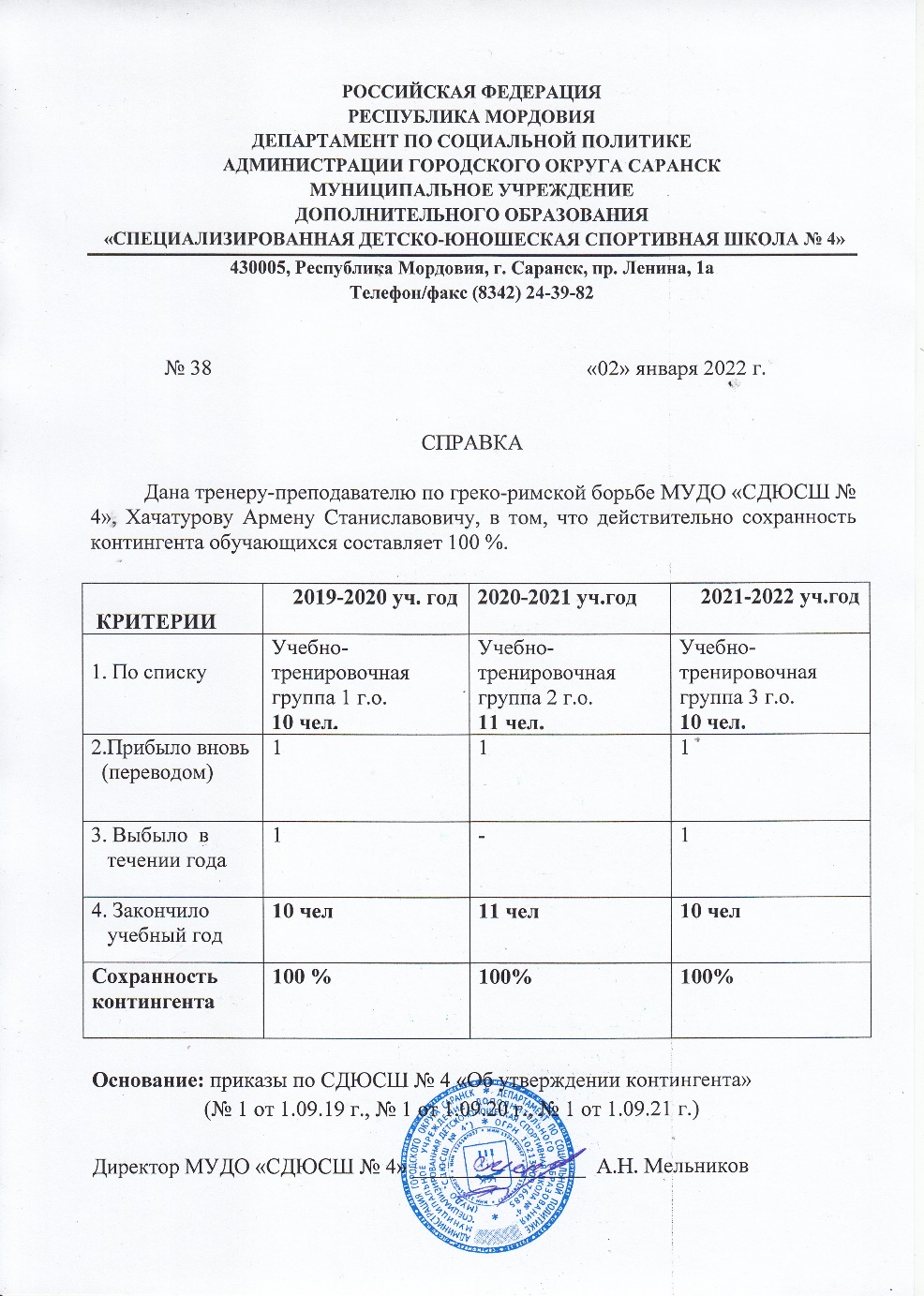 3.Результаты анализа текущей документации
Согласно нормативных документов, имеется следующая учебная документация:
Журнал учета работы учебных групп
Личные дела на  обучающихся (заявление, личные карточки)
Протоколы контрольных переводных нормативов
Календарный план спортивно-массовых мероприятий
Протоколы, положения соревнований
Учебные планы и рабочий план конспект
План воспитательной  и культурно-массовой работы с обучающимися
Перспективный план
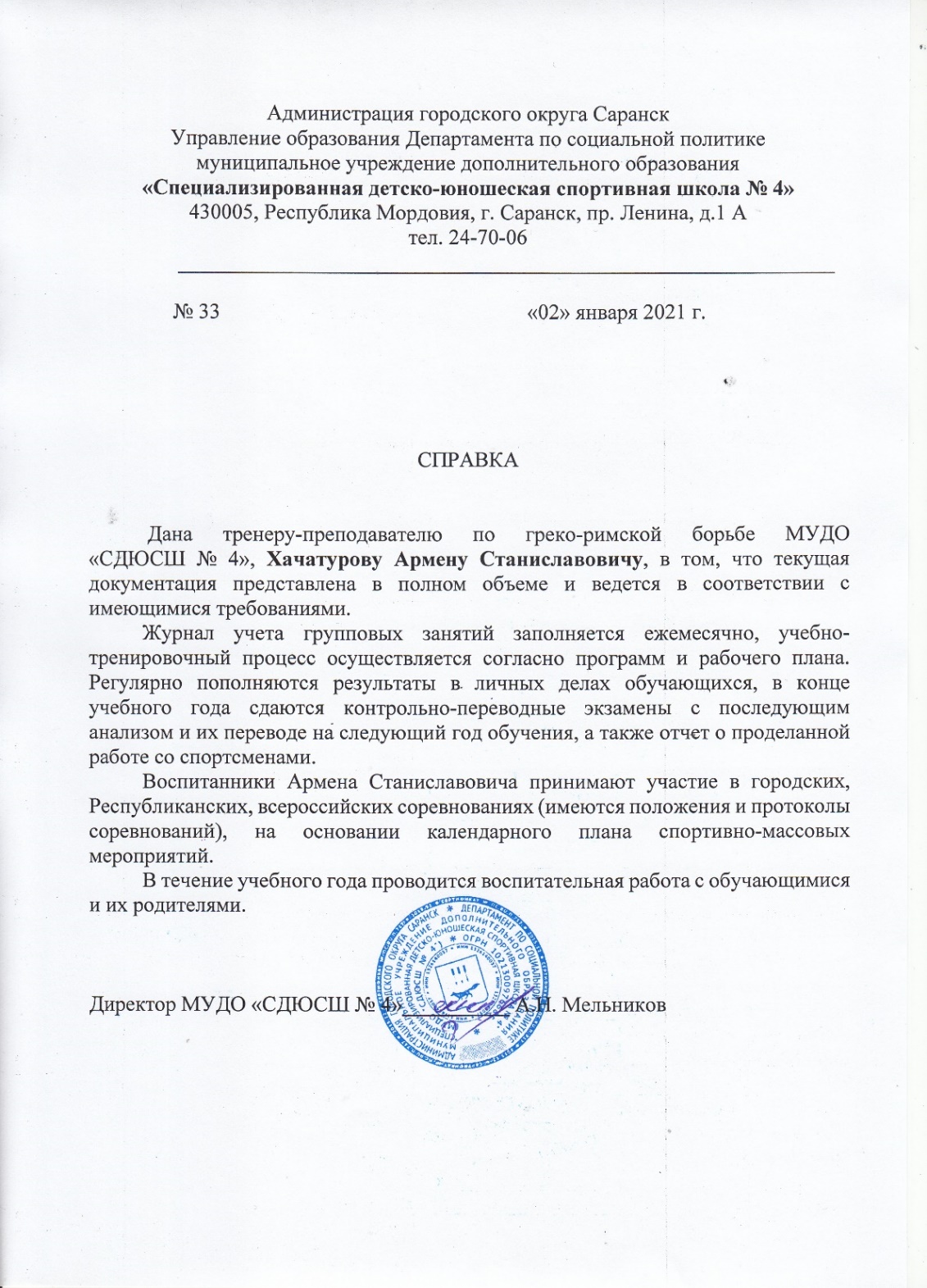 4.Проведение открытых мастер-классов, открытых занятий, мероприятий (очно)
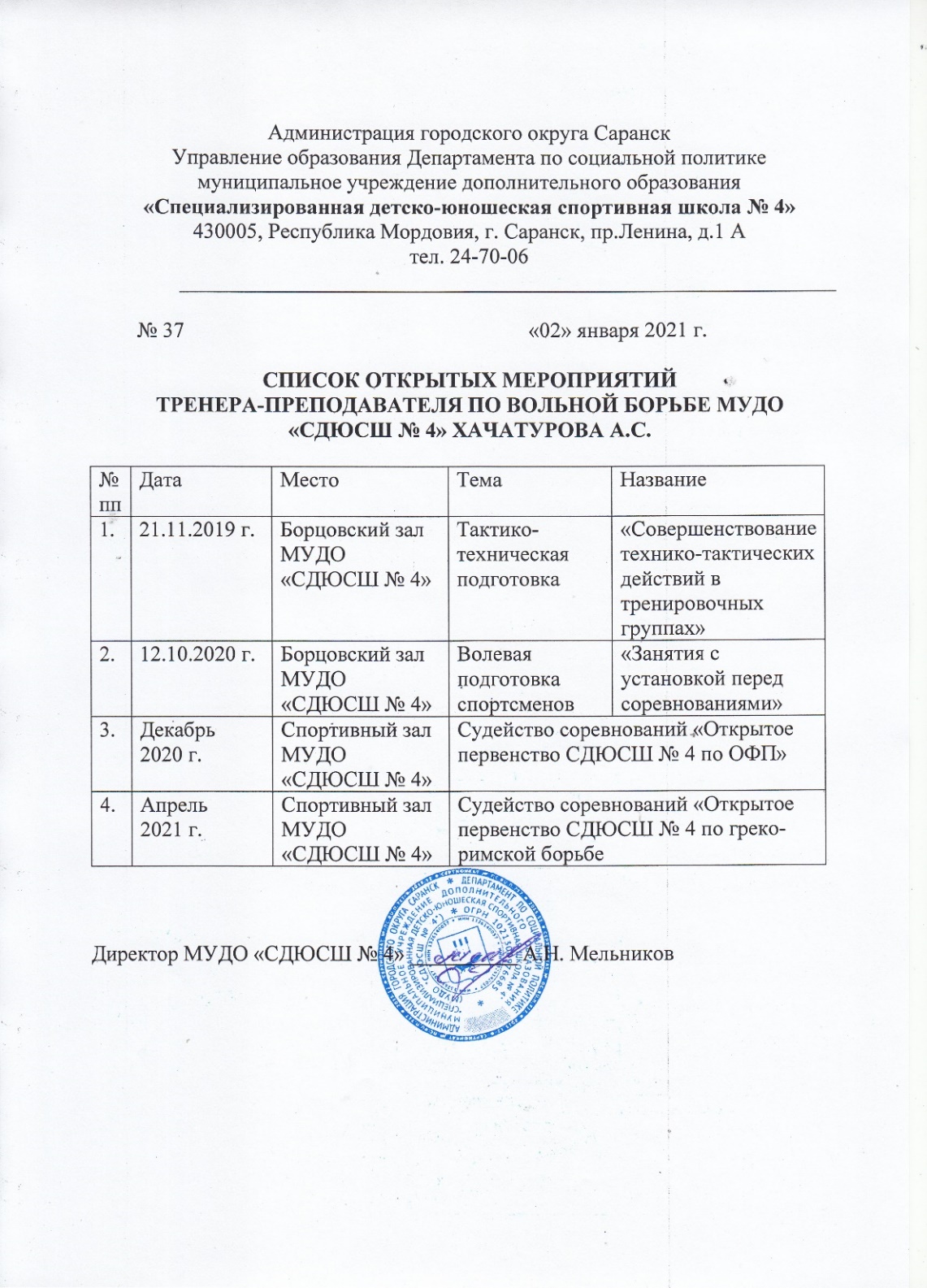 5.Выступление на заседаниях, методических советов, научно-практических конференциях, педагогических чтениях, семинарах, секциях, форумах, радиопередачах (очно)
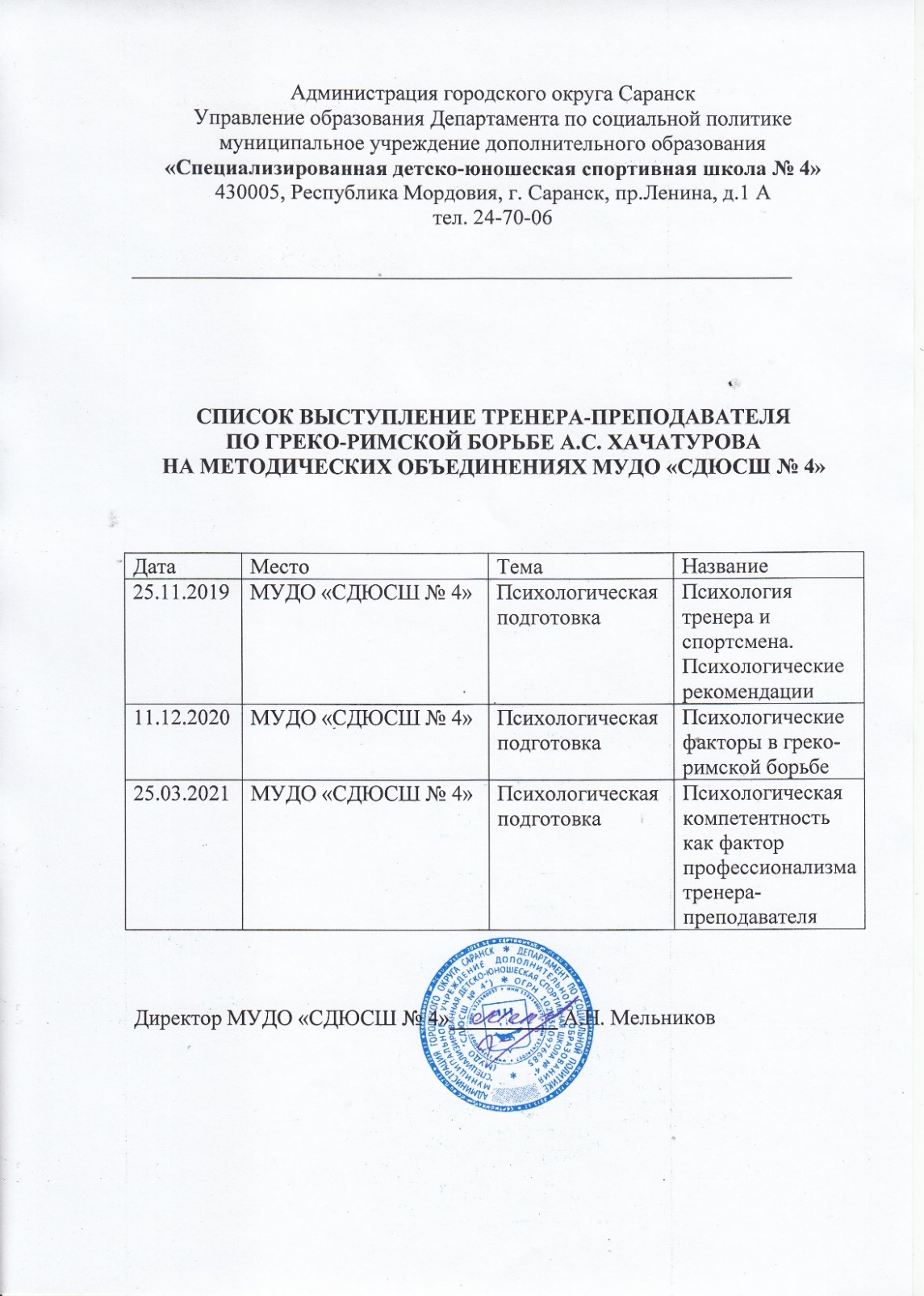 6.Результаты участия воспитанников в официальных соревнованиях
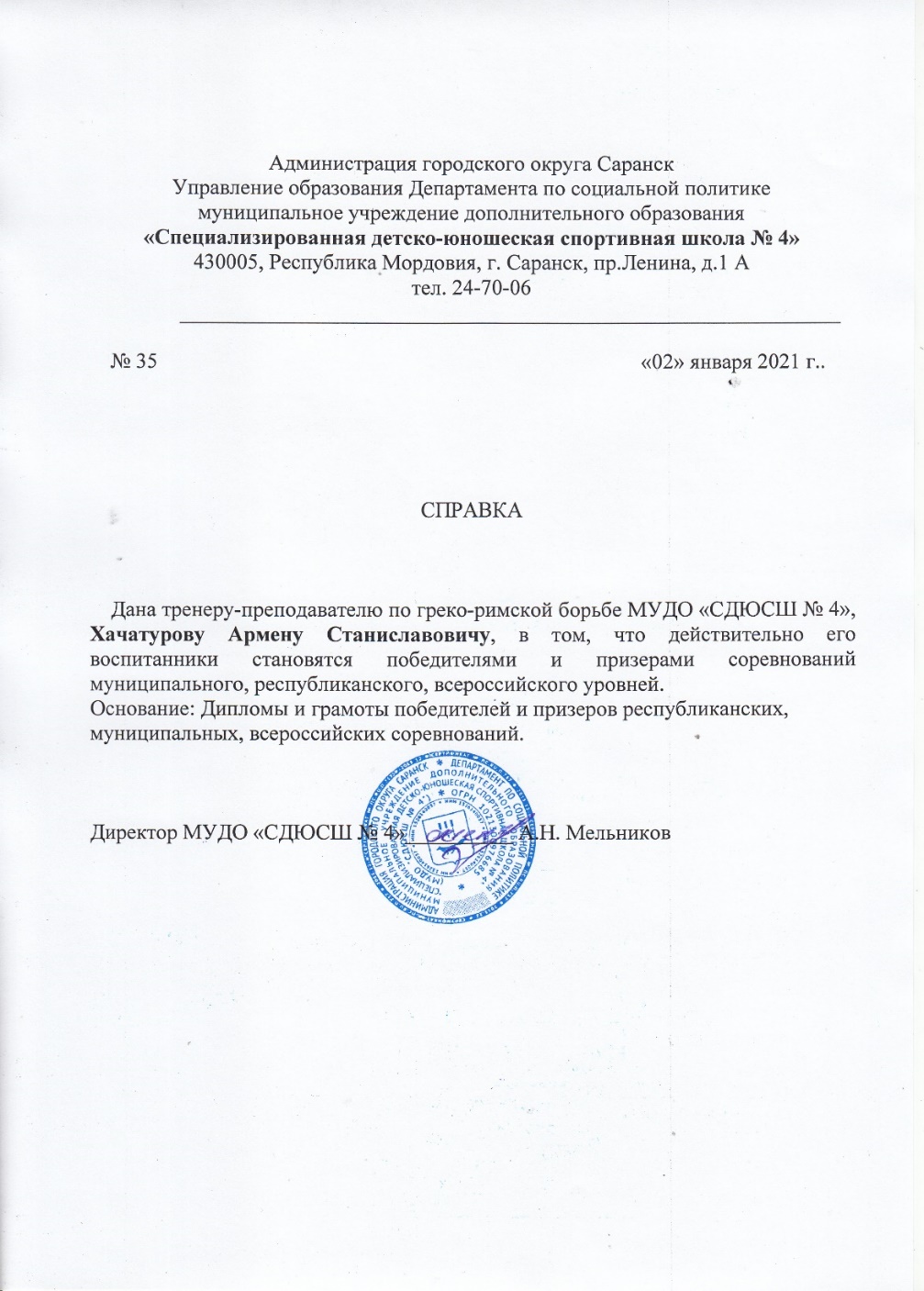 Первенство РМ по греко-римской борьбе посвященном Дню Защитника Отечества, Б. Елховка, 2020 г.- Высоцкий Илья – 3 место- Невлютов Сулейман - 1 местоРеспубликанский турнир по спортивной борьбе среди юношей 2008-09 г.р., Саранск, 2021 г.- Высоцкий Илья– 2 место- Невлютов Сулейман – 2 местоРеспубликанский турнир по греко-римской борьбе посвященном памяти сотрудников правоохранительных органов, Саранск, 2019 г.- Высоцкий Илья– 2 место- Невлютов Сулейман – 1 местоРеспубликанский турнир по греко-римской борьбе посвященном Дню Победы, Рузаевка, 2021 г.- Высоцкий Илья– 1 местоРеспубликанский турнир по греко-римской борьбе посвященном памяти сотрудников правоохранительных органов, Саранск, 2021 г.- Хачатуров Вячеслав – 1 место- Невлютов Сулейман – 1 место- Скворцов Егор – 2 место- Козлов Даниил – 2 местоРеспубликанский турнир по греко-римской борьбе, посвященном памяти Кокурина К.А., Саранск, 2021- Невлютов Сулеман– 3 местоПервенство РМ по спортивной борьбе среди юношей до 16 лет, Саранск, 2021 г.Хачатуров Вячеслав – 1 местоСкворцов Егор – 2 местоВысоцкий Николай – 1 место
10 юбилейный турнир по греко-римской борьбе на призы мастеров спорта СССР братьев Халиловых, Саранск, 2019 г.- Трубкин Даниил – 1 место- Хачатуров Вячеслав – 2 местоПервенство РМ по спортивной борьбе среди юношей 2004-2006 г.р., Саранск, 2019 г.Хачатуров Вячеслав – 1 местоПервенство РМ по спортивной борьбе среди юношей 2006-2007 г.р., Саранск, 2021 г.Казаков Даниил – 2 местоСкворцов Егор – 1 местоНевлютов Сулейман – 2 местоОткрытое Первенство г. Рязани по спортивной борьбе среди мальчиков 2007-2008 г.р., Рязань, 2019 г.- Невлютов Сулейман – 1 место15-ый Всероссийский турнир на призы Администрации г. Кузнецка,  Пенза, 2019 г.- Хачатуров Станислав – 3 местоВсероссийский турнир по греко-римской борьбе «Спорт против наркотиков» на призы А. Глушкова, г. Москва, 2019 г.- Хачатуров Вячеслав – 1 местоВсероссийский турнир по греко-римской борьбе среди юношей памяти Игоря Найвальта, Самара, 2019 г.- Хачатуров Станислав – 3 местоОткрытое Первенство г.о. Тольятти по греко-римской борьбе «Мемориал Павла Вельмезова», Самара, 2021 г.- Невлютов Сулейман – 3 местоОткрытый турнир Самарской области по греко-римской борьбе памяти Александра Арчибасова, Самара 2019 г.- Хачатуров Вячеслав – 2 место
Межрегиональный турнир по греко-римской борьбе памяти Заслуженного тренера РФ и СССР А.И. Винника, Ульяновск 2019 г.
- Хачатуров Станислав – 1 место
Всероссийский турнир на призы Администрации г. Кузнецка и Пензенского регионального общественного фонда «Греко-римская борьба», г. Кузнецк, 2019 г.
- Хачатуров Станислав – 3 место

Турнир памяти заслуженного тренера России В.С. Жукова по греко-римской борьбе среди юношей 2007-2008 г.р., Москва, 2019 г.
- Невлютов Сулейман – 2 место

47 Межрегиональный традиционный турнир по греко-римской борьбе среди юношей, г. Ульяновск, 2019 г.
- Хачатуров Вячеслав – 2 место

48-ой Всероссийский турнир по греко-римской борьбе среди юношей 2005-2006 г.р., посвященном памяти Героя Советского Союза В. Талалихина, Подольск, 2019 г.
- Хачатуров Вячеслав – 2 место

Открытый турнир по греко-римской борьбе среди юношей 2008-2009 г.р., Москва, 2021 г.
- Невлютов Сулейман – 3 место
- Высоцкий Илья – 1 место

Первенство г. Москвы по греко-римской борьбе среди юношей 2008-2009 г.р., Москва, 2021 г.
- Невлютов Сулейман- 3 место
- Высоцкий Илья – 2 место

Первенство СШОР «Спарта» по греко-римской борьбе среди юношей 2006-2007 г.р. , Москва, 2020 г.
- Невлютов Сулейман – 1 место
Первенство г. Москвы по греко-римской борьбе среди юношей 2008-2009 г.р., Москва, 2021 г.
- Невлютов Сулейман- 3 место
Первенство Приволжского федерального округа по  греко-римской борьбе среди юношей до 18 лет, Саранск 2020 г.- Хачатуров Вячеслав – 3 место

Первенство ОГФСО «Юность России» по греко-римской борьбе среди юношей, Саранск, 2019 г.
- Хачатуров Станислав – 2 место
- Хачатуров Вячеслав – 2 место2 этап IX-летней спартакиады учащихся России по греко-римской борьбе, Саранск 2019 г.- Хачатуров Станислав – 1 место3 этап IX-летней спартакиады учащихся России по греко-римской борьбе, Раменское 2019 г.- Хачатуров Станислав – 3 место
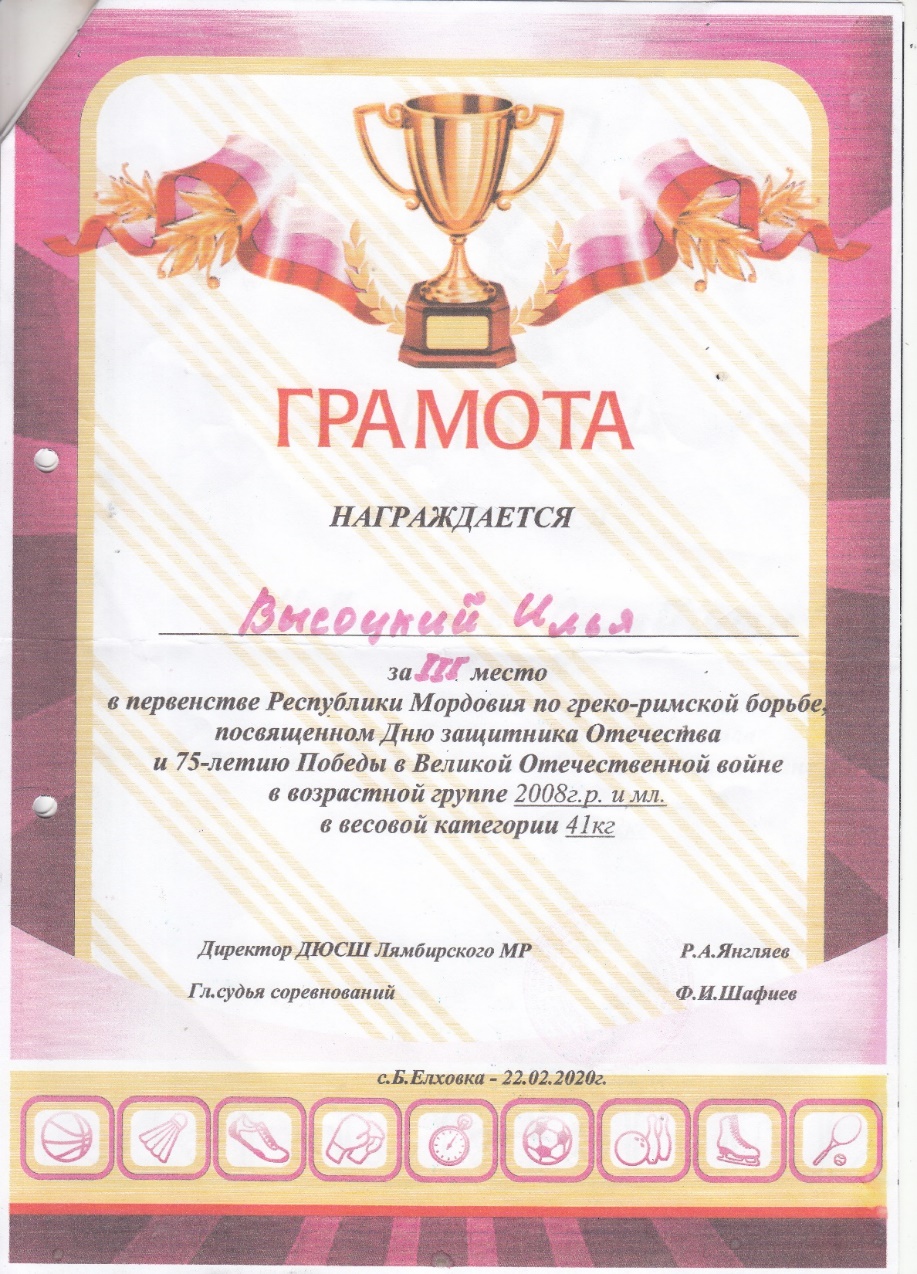 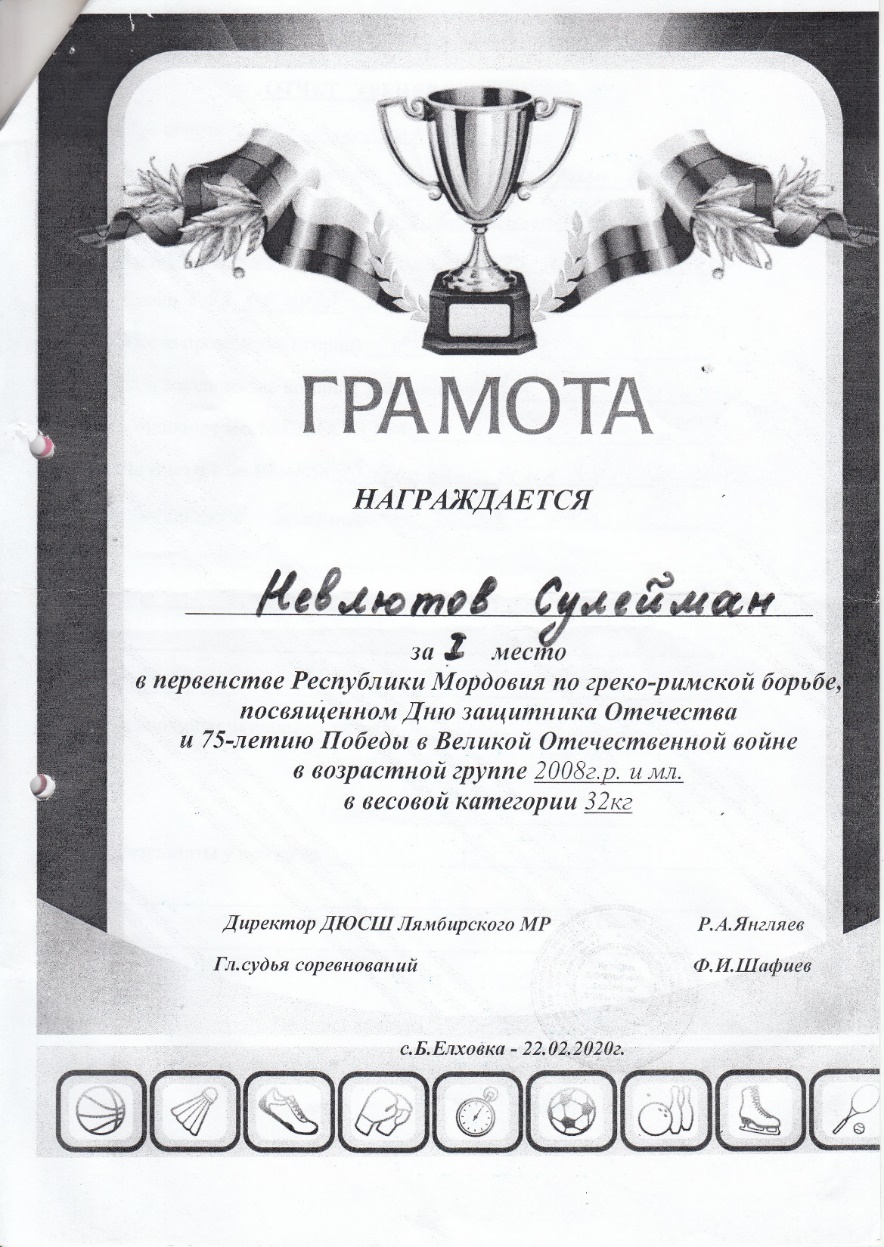 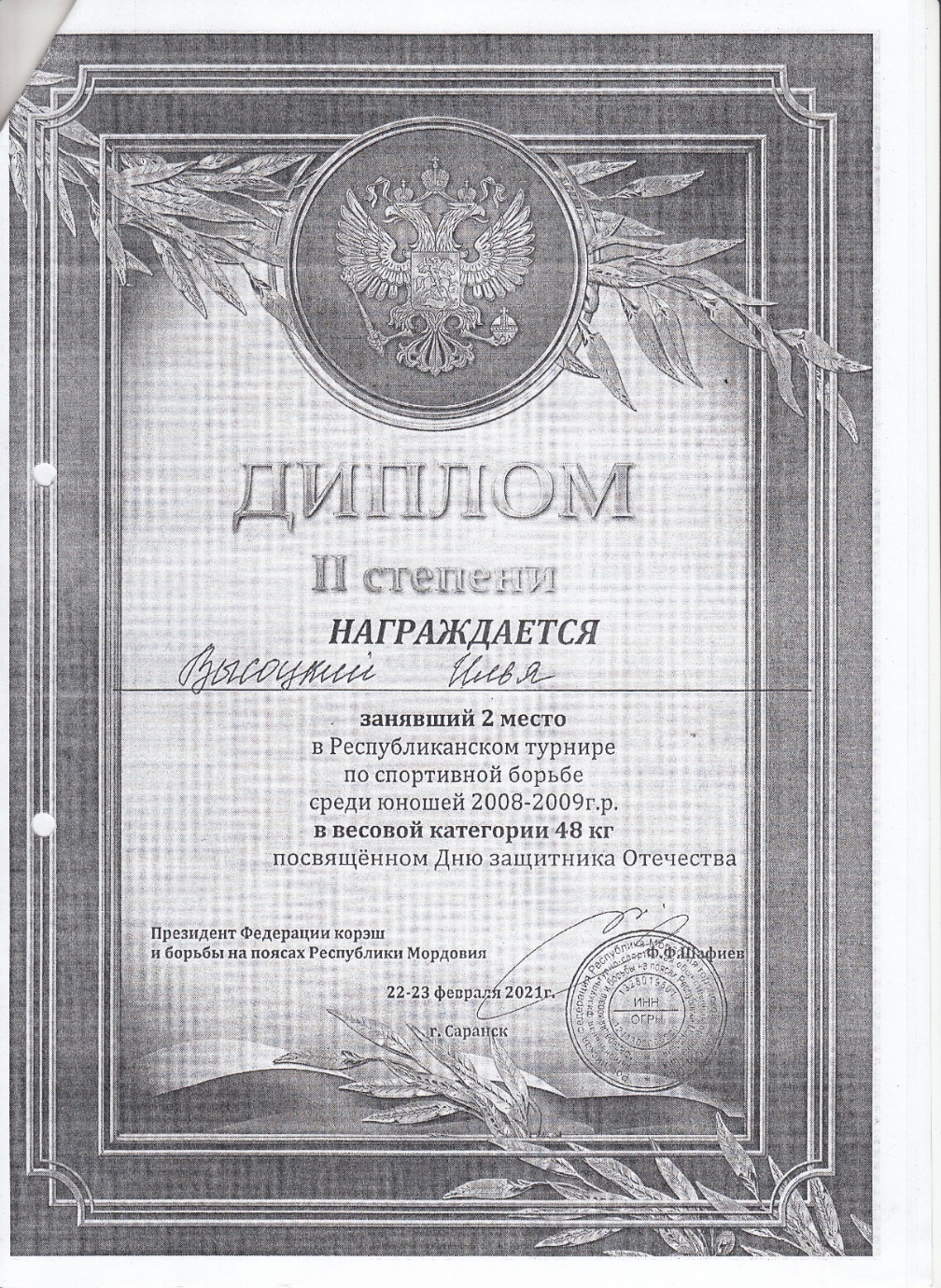 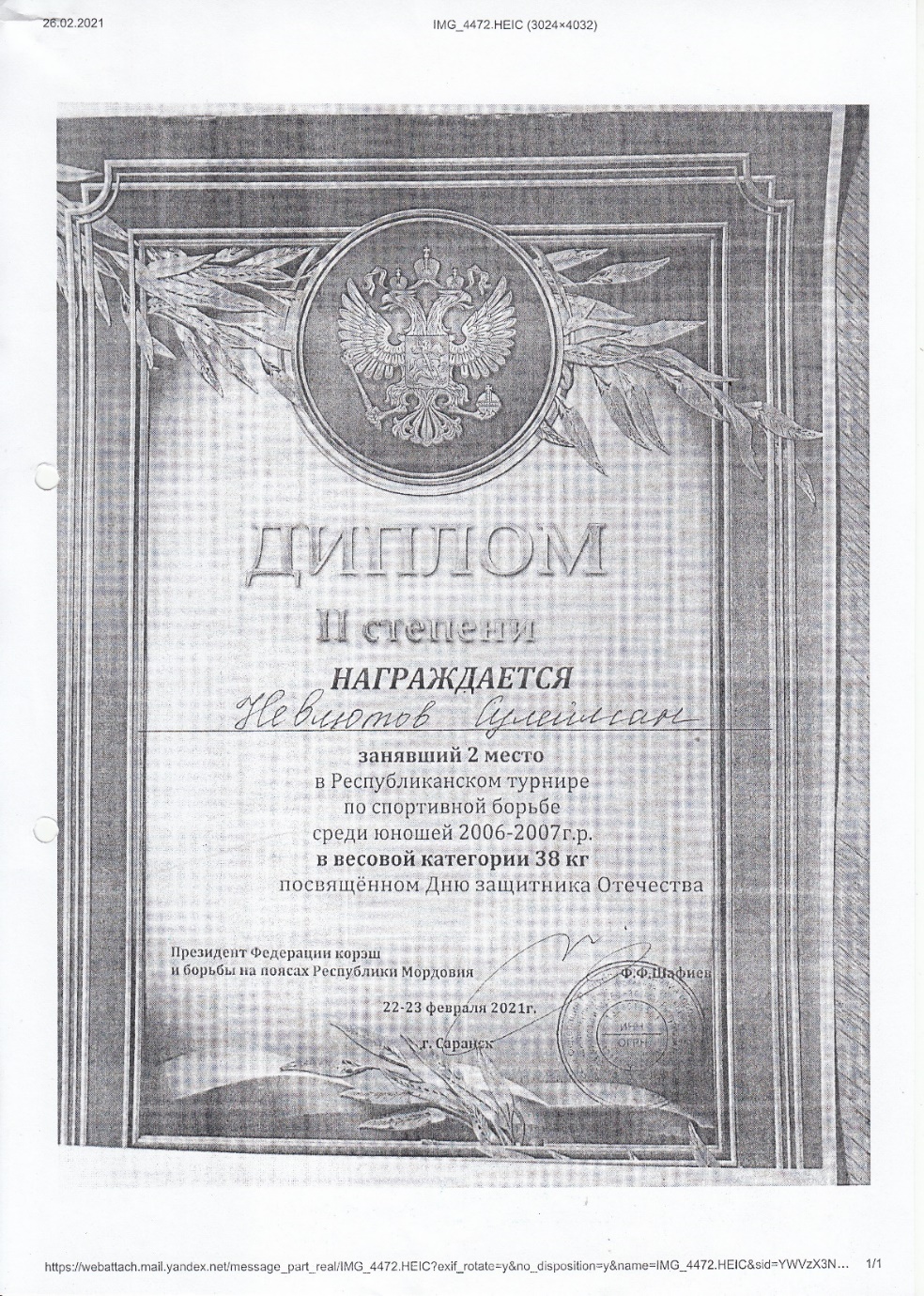 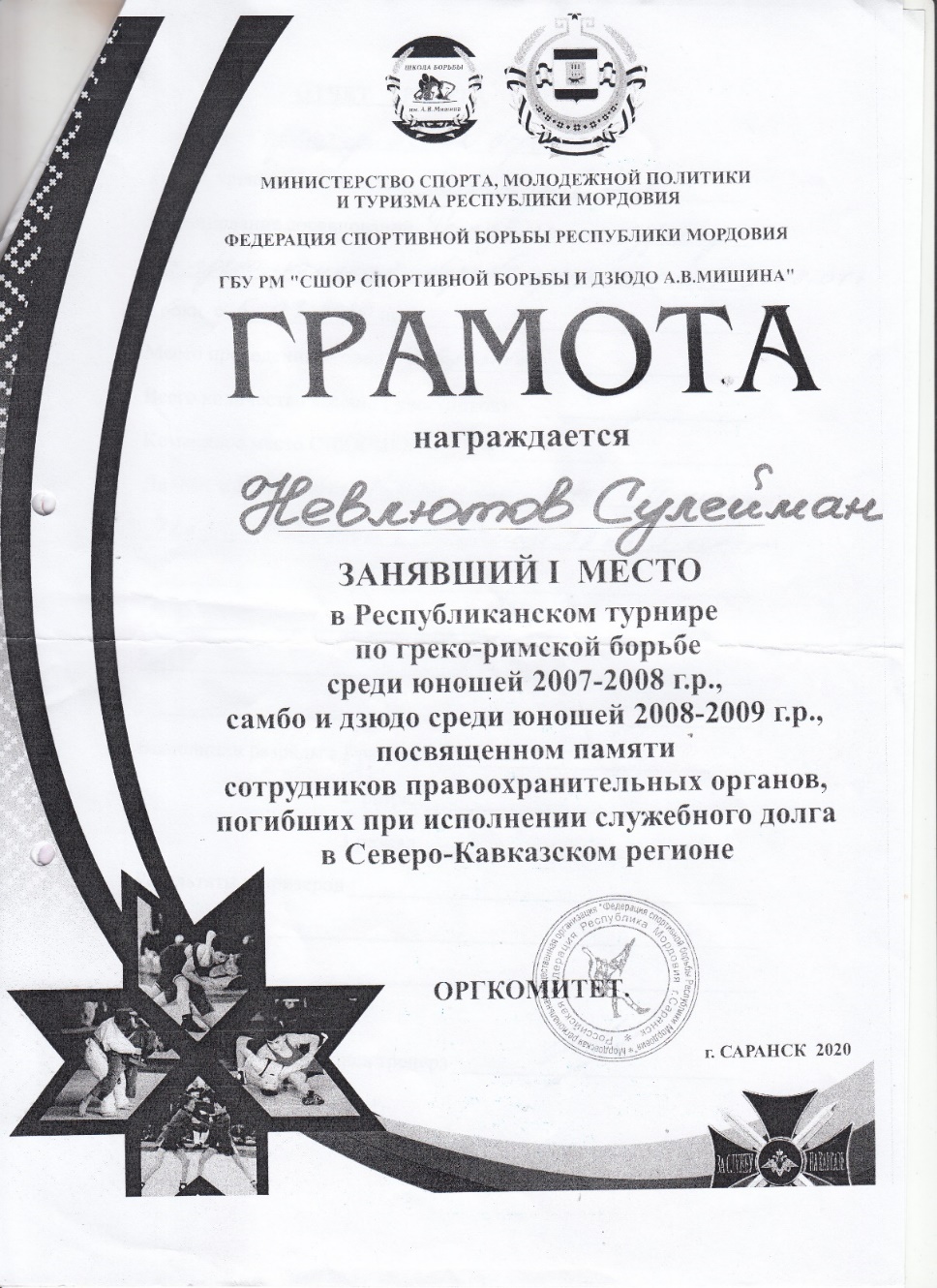 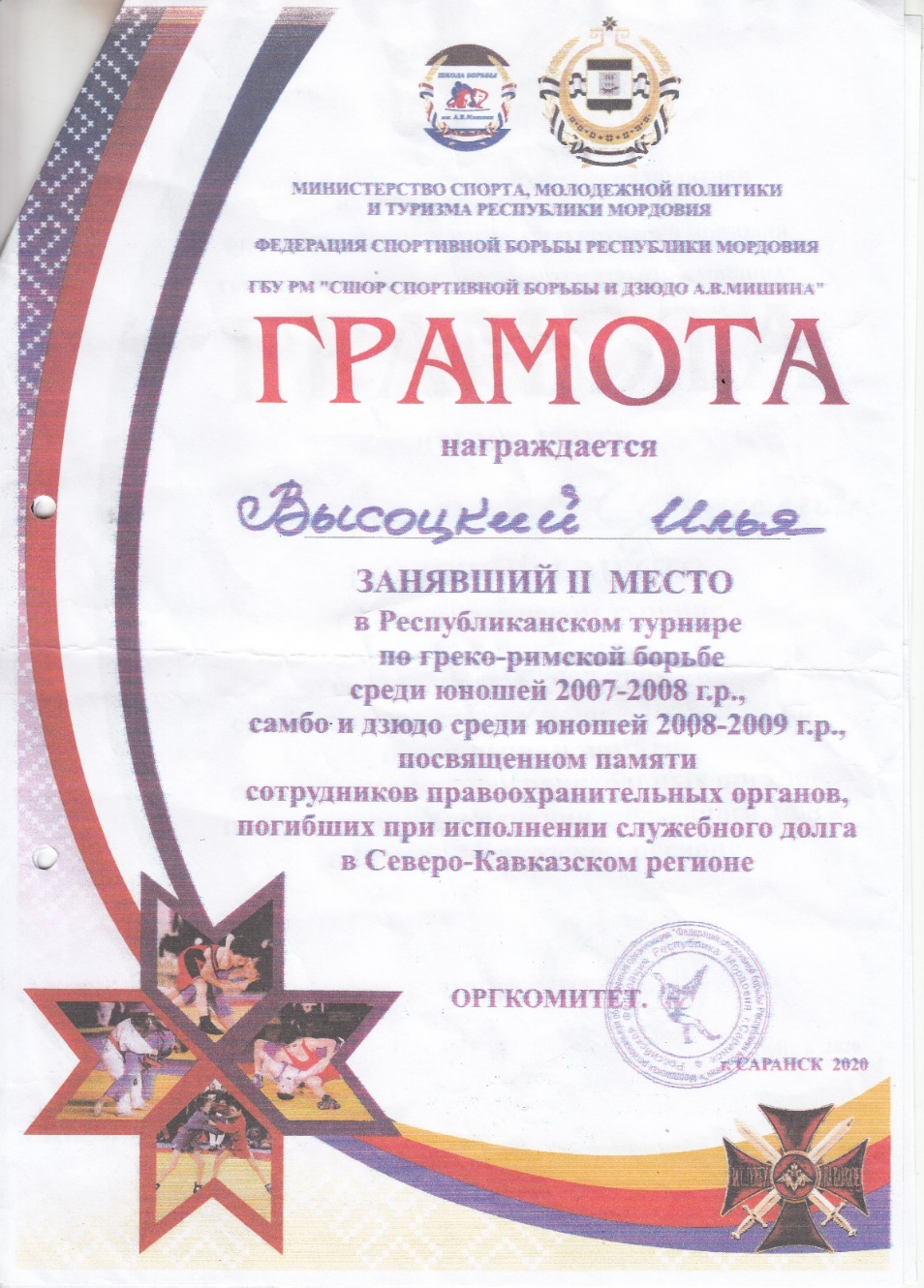 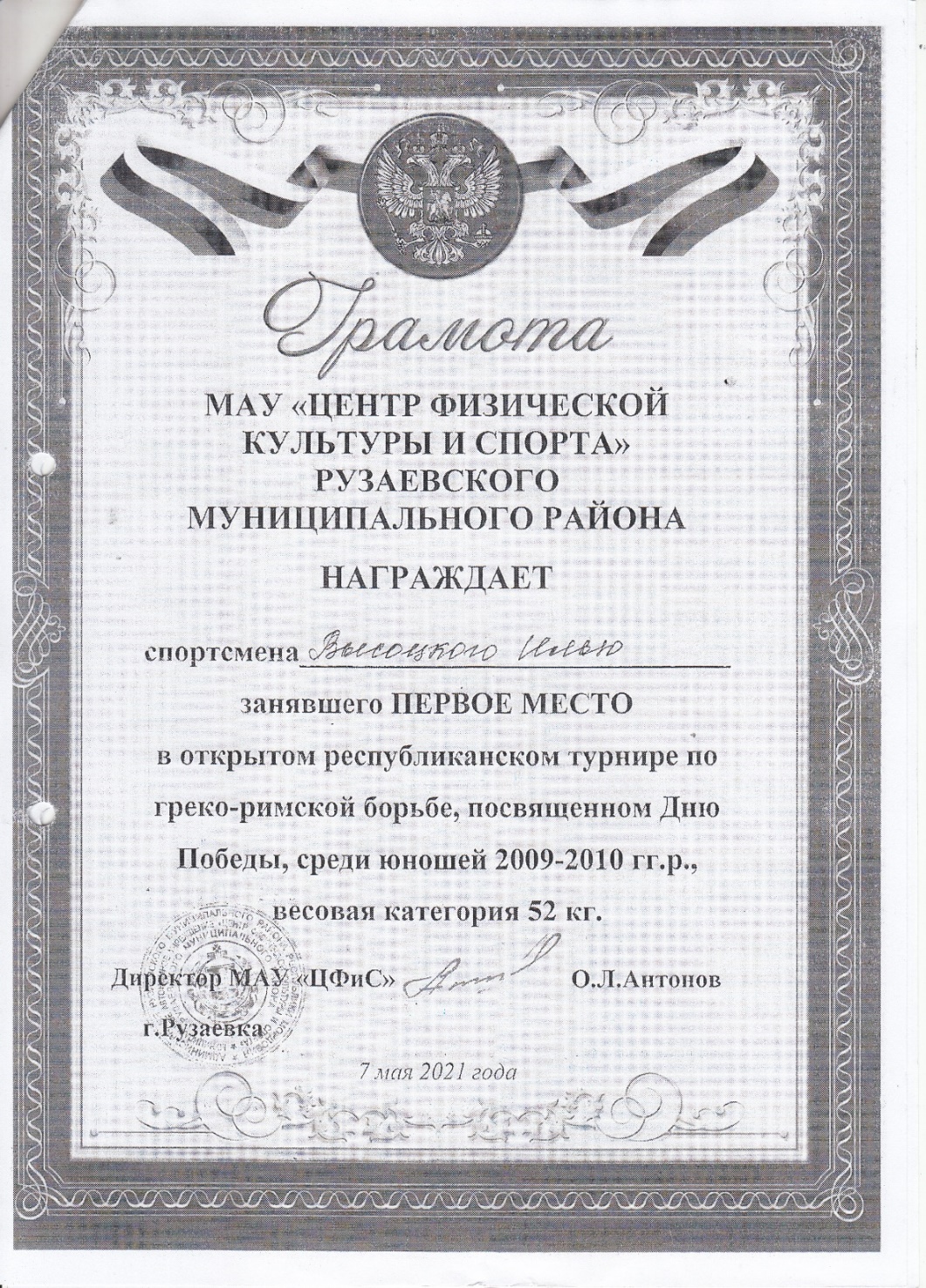 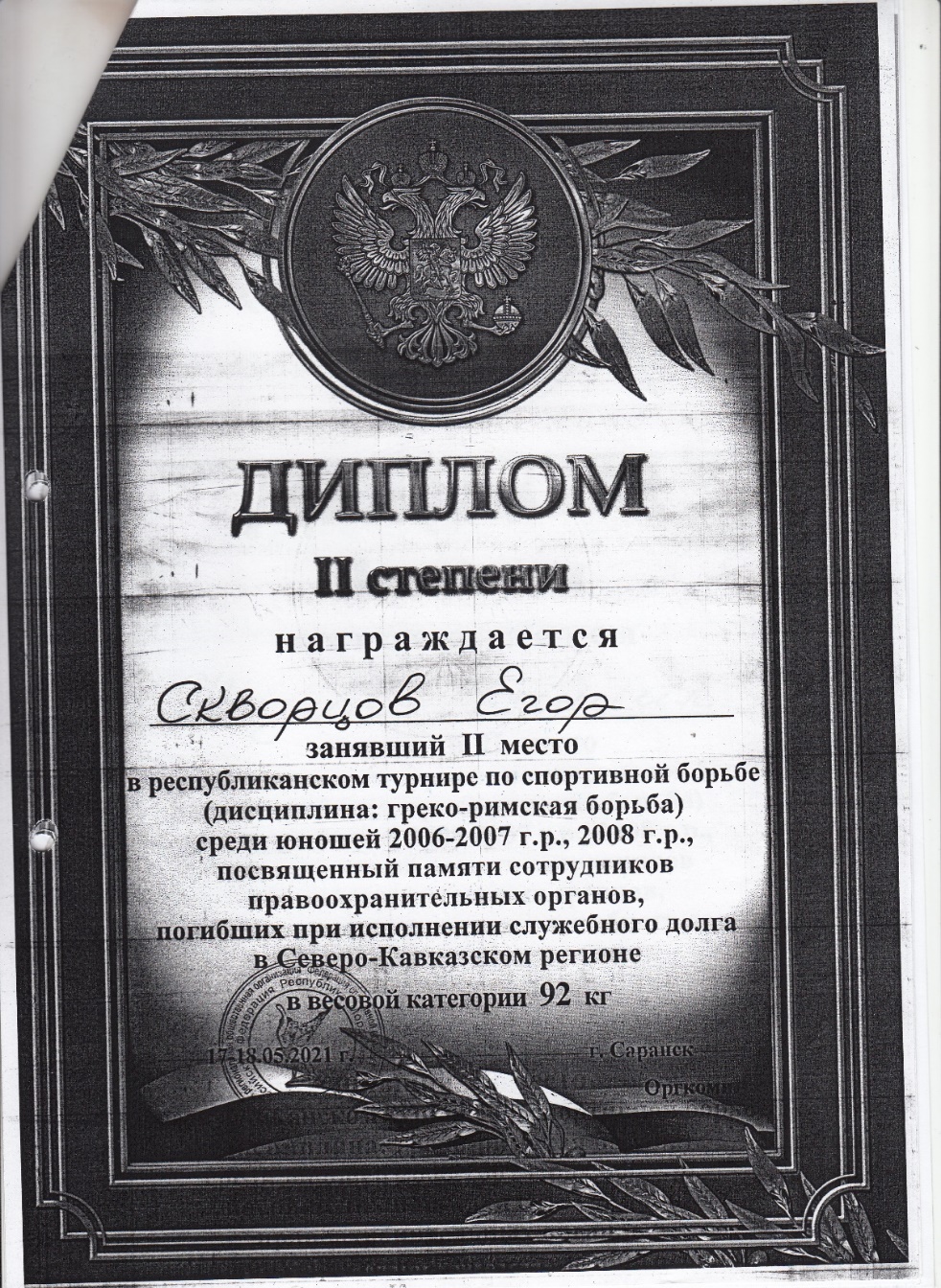 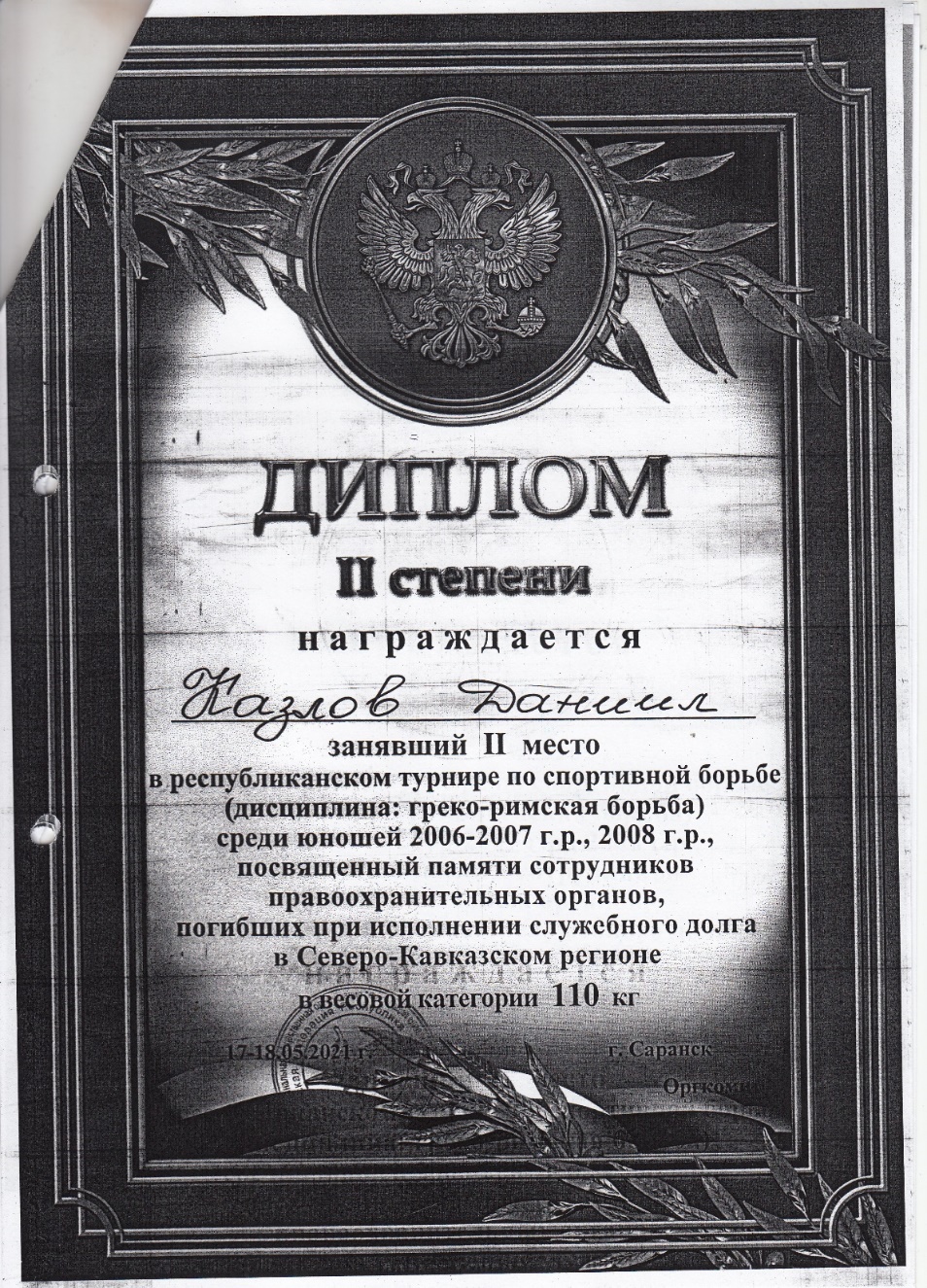 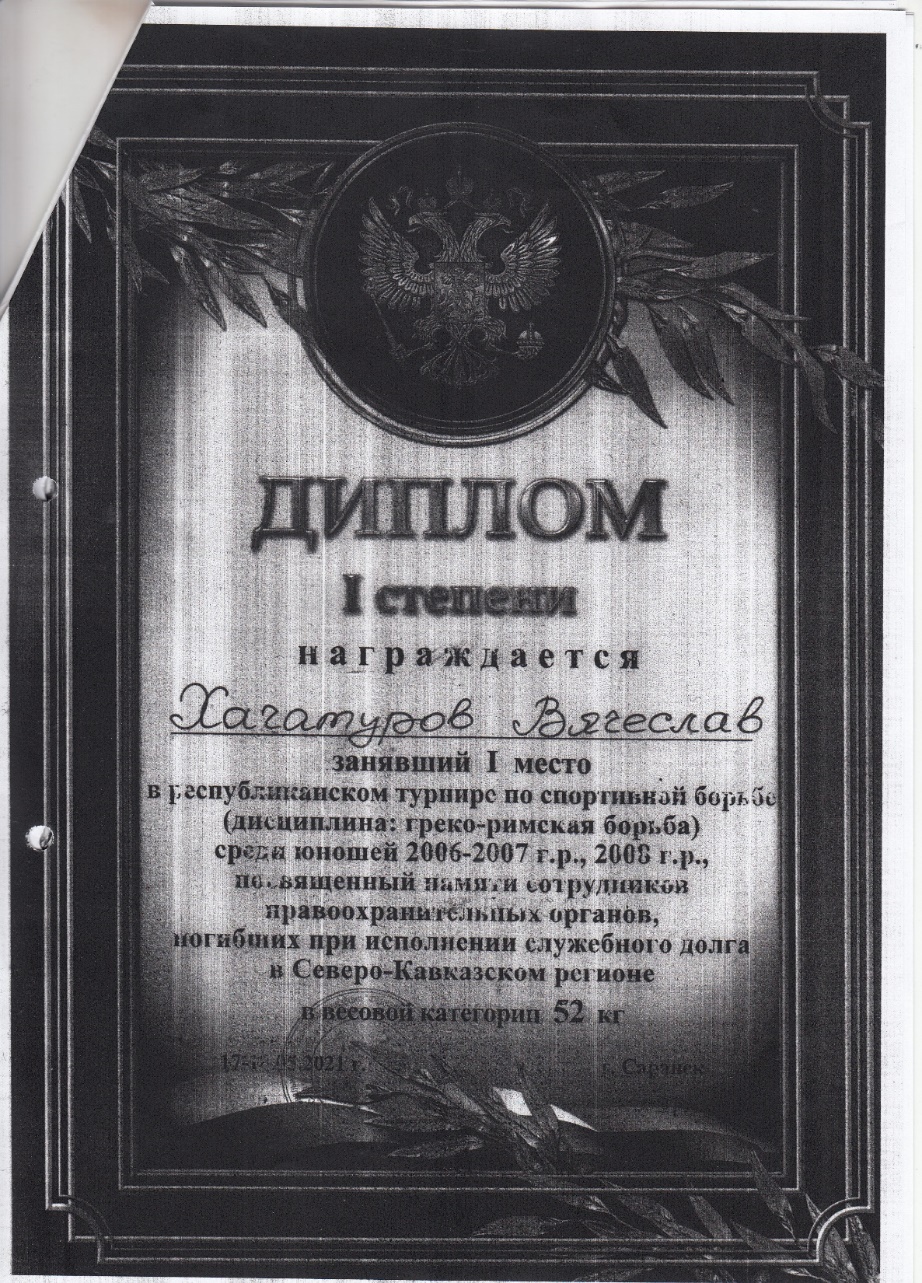 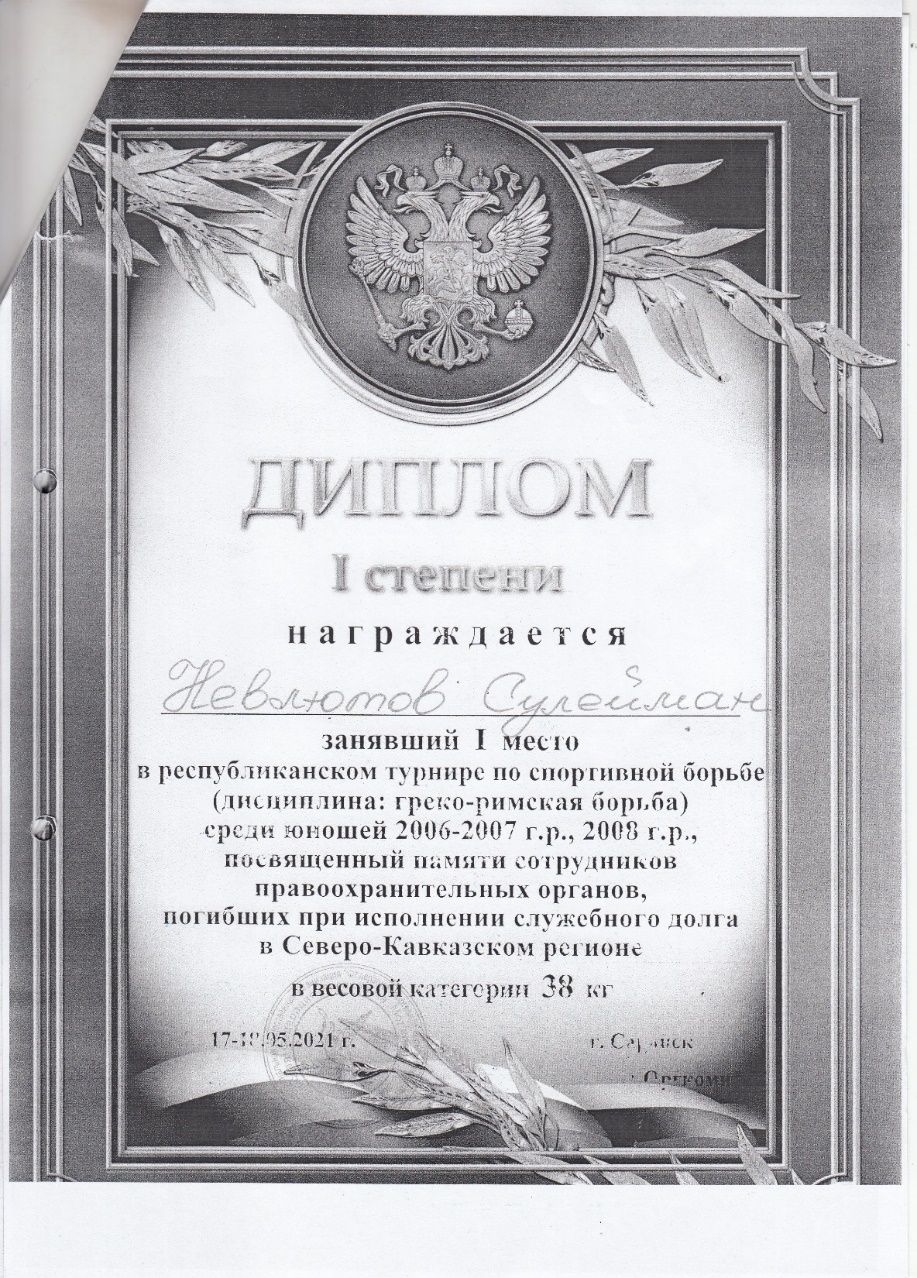 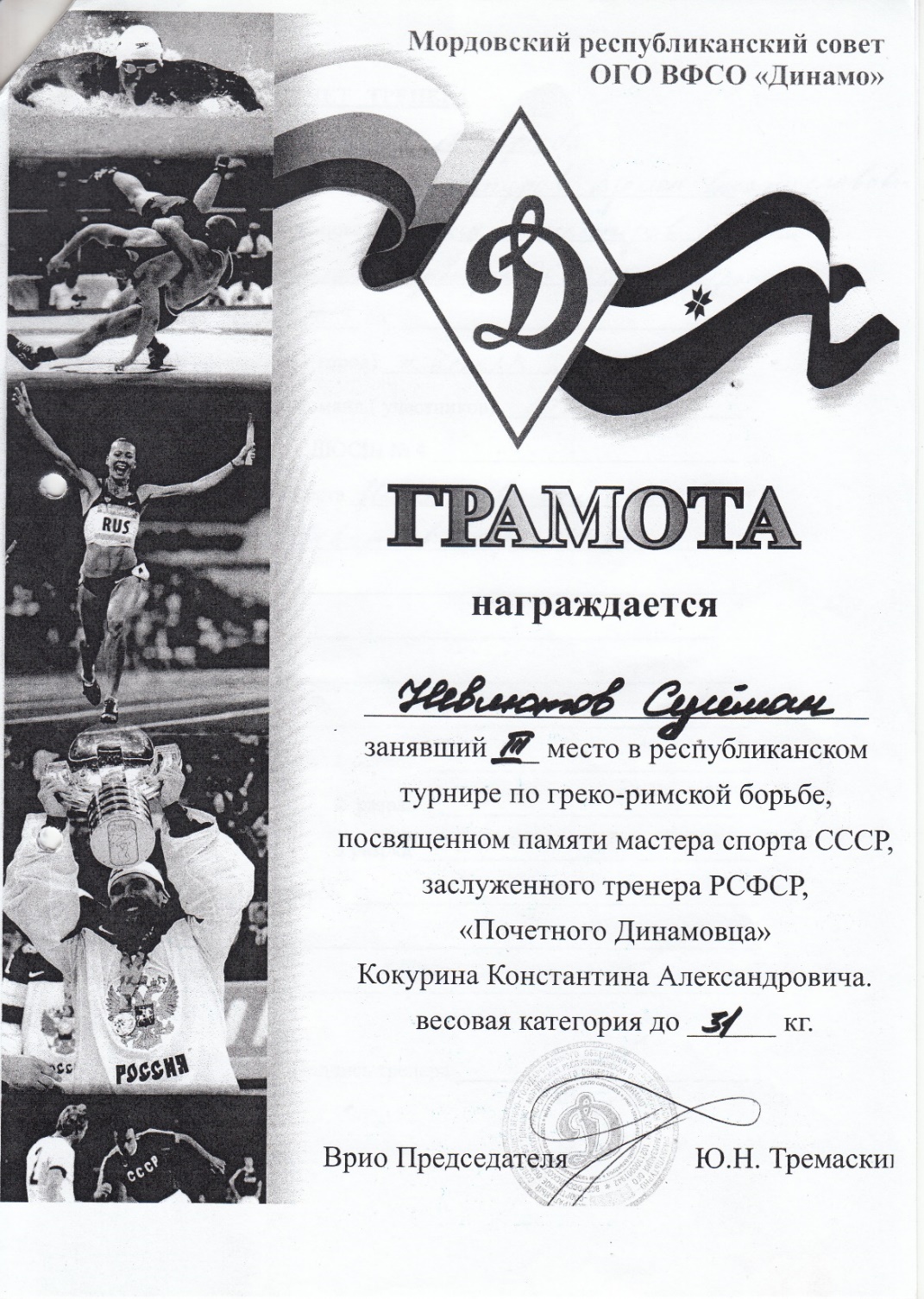 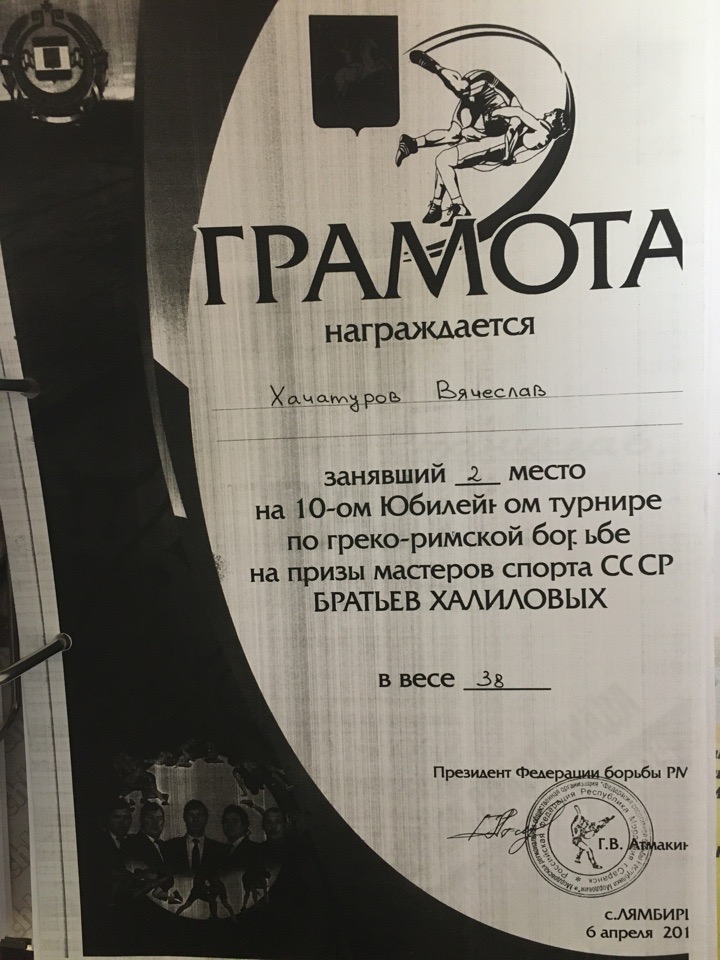 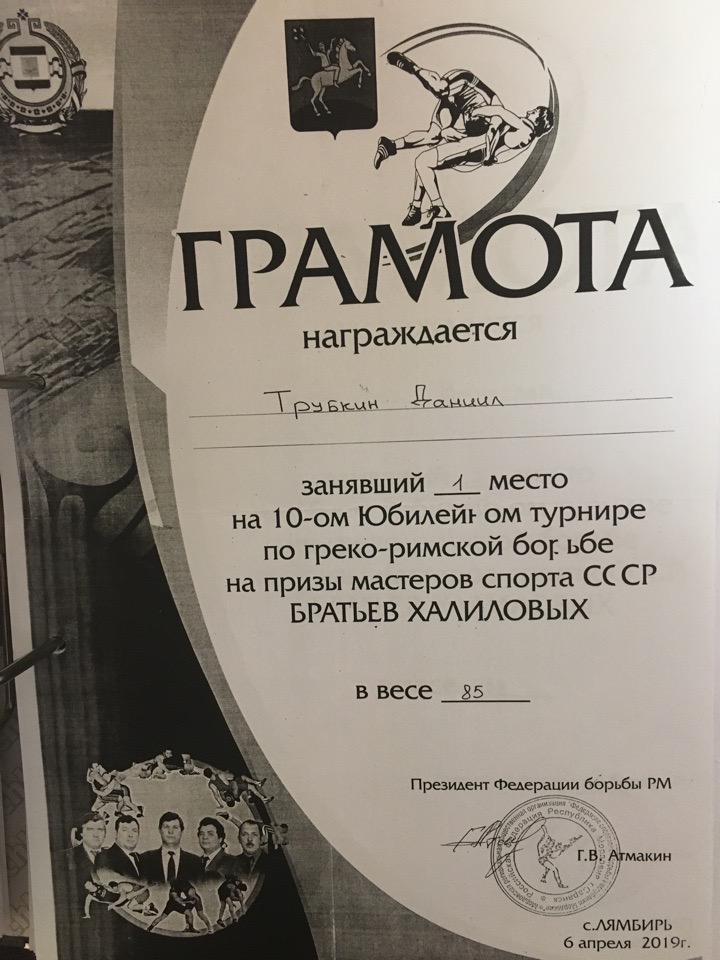 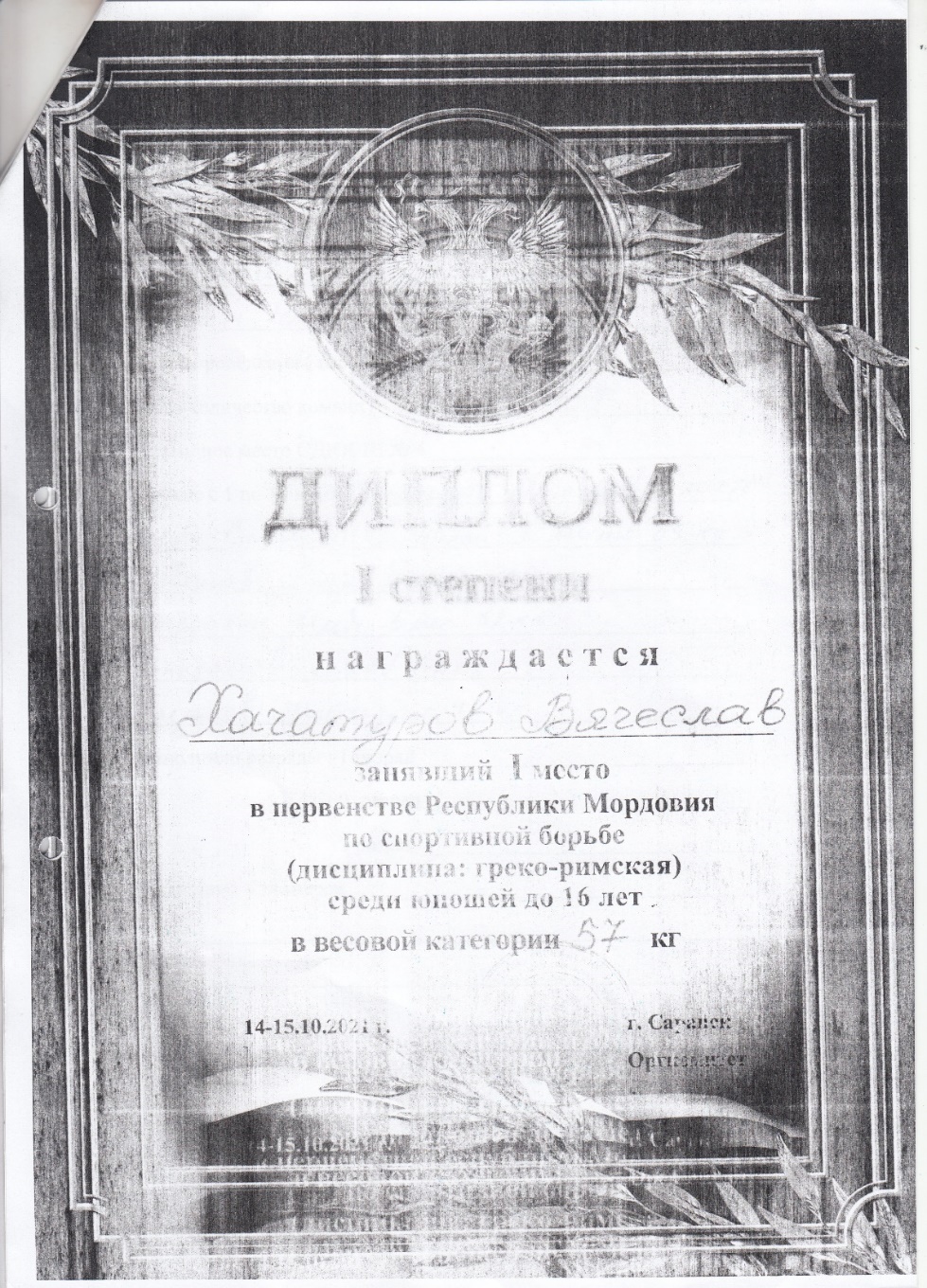 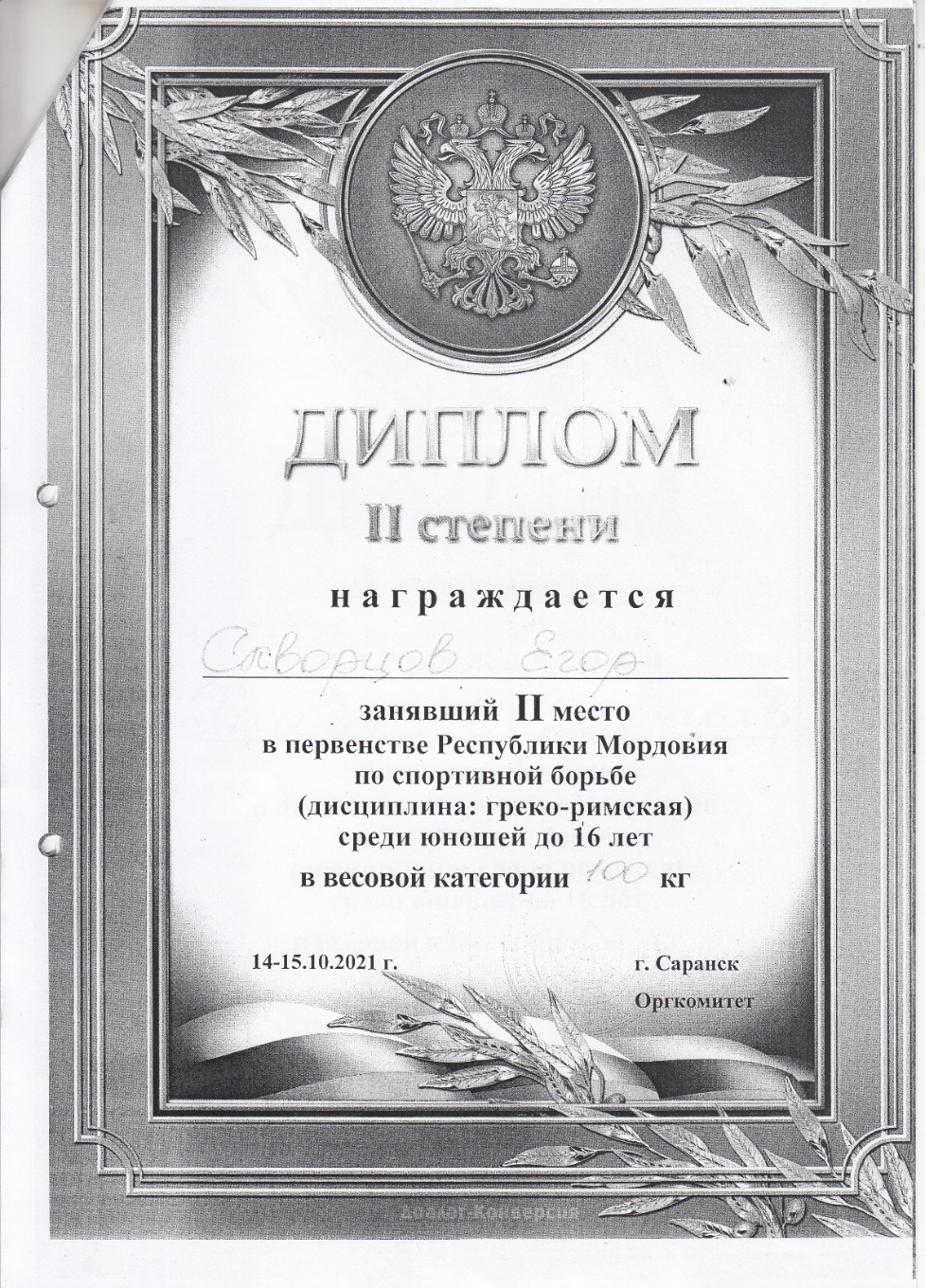 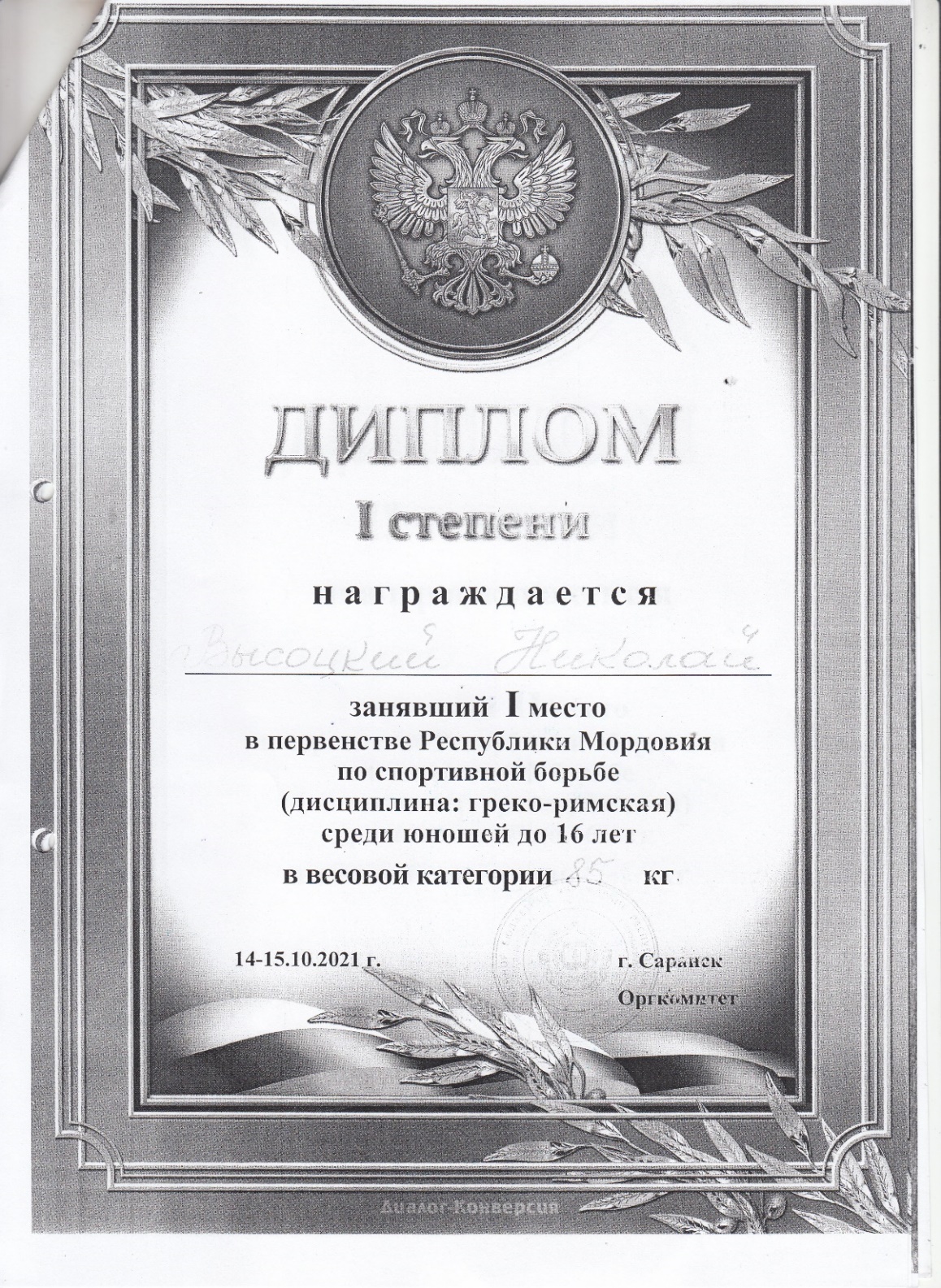 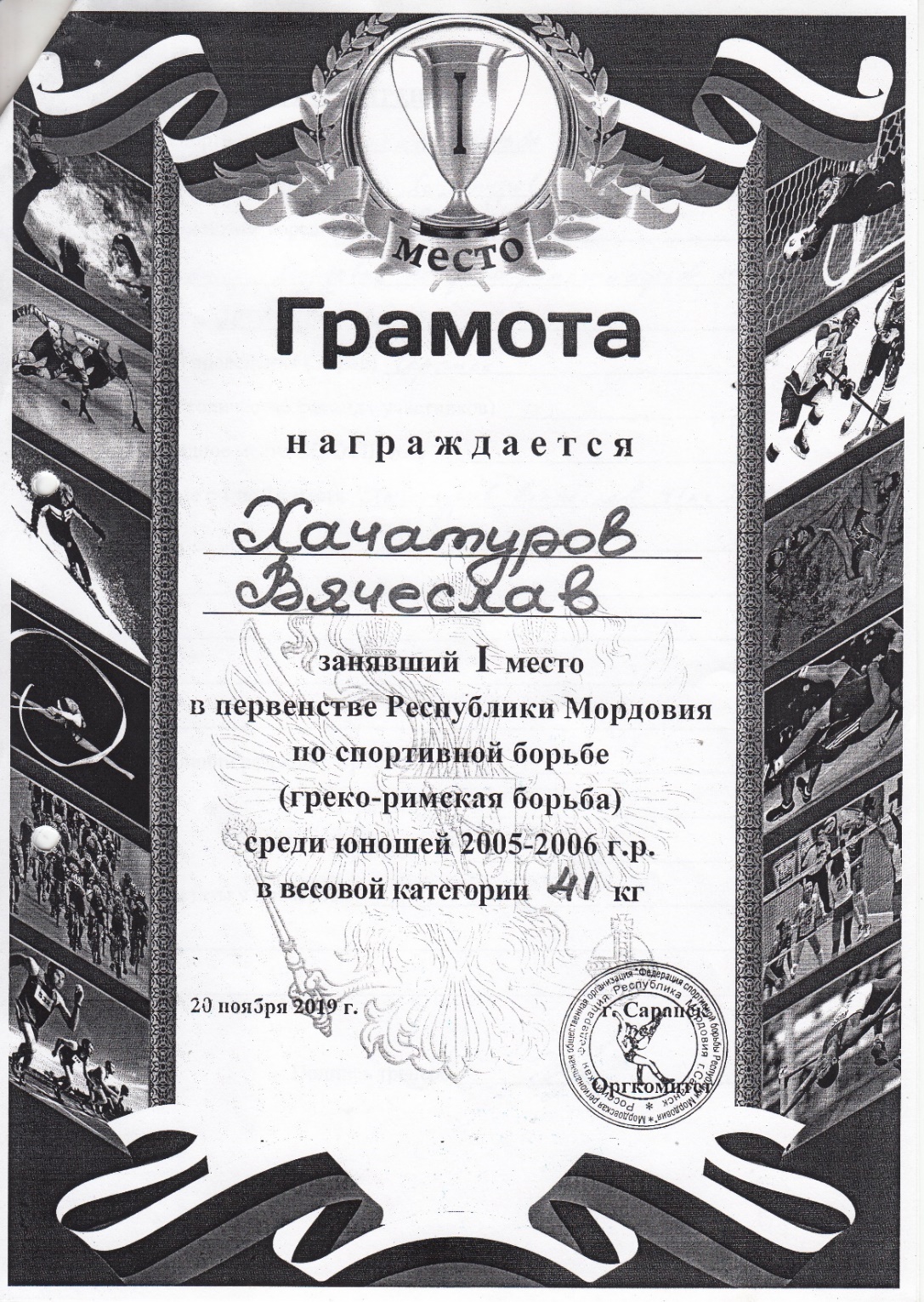 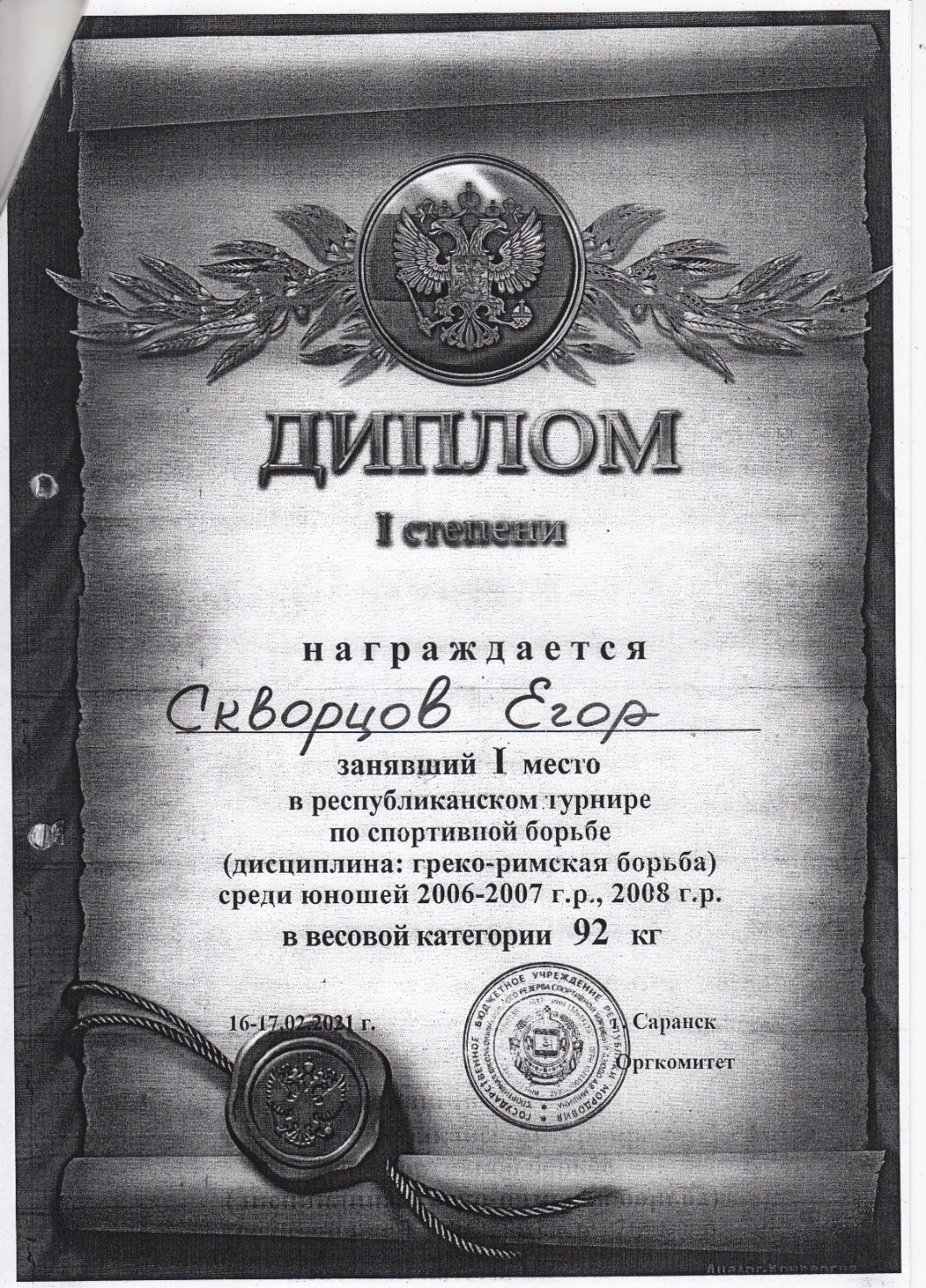 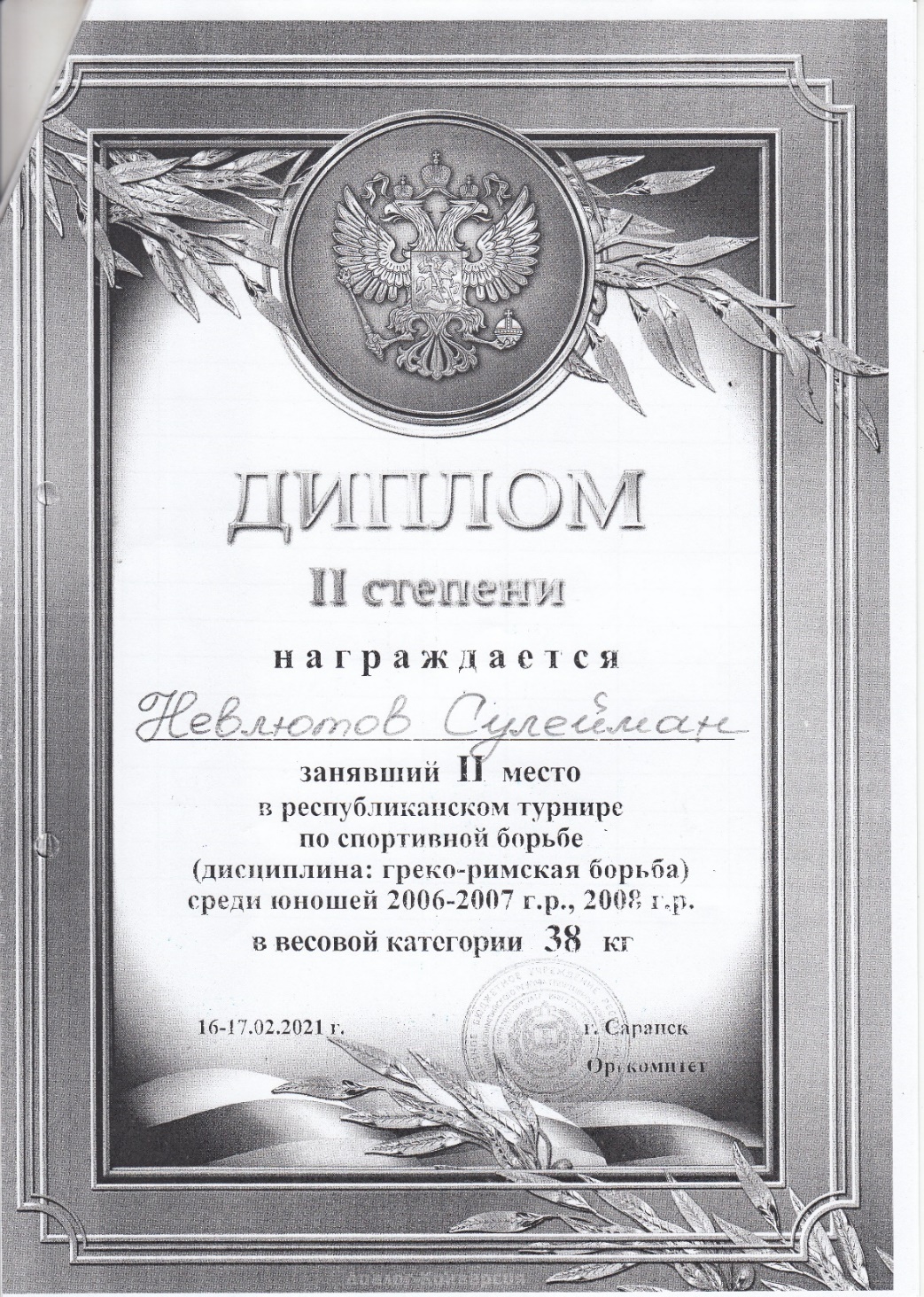 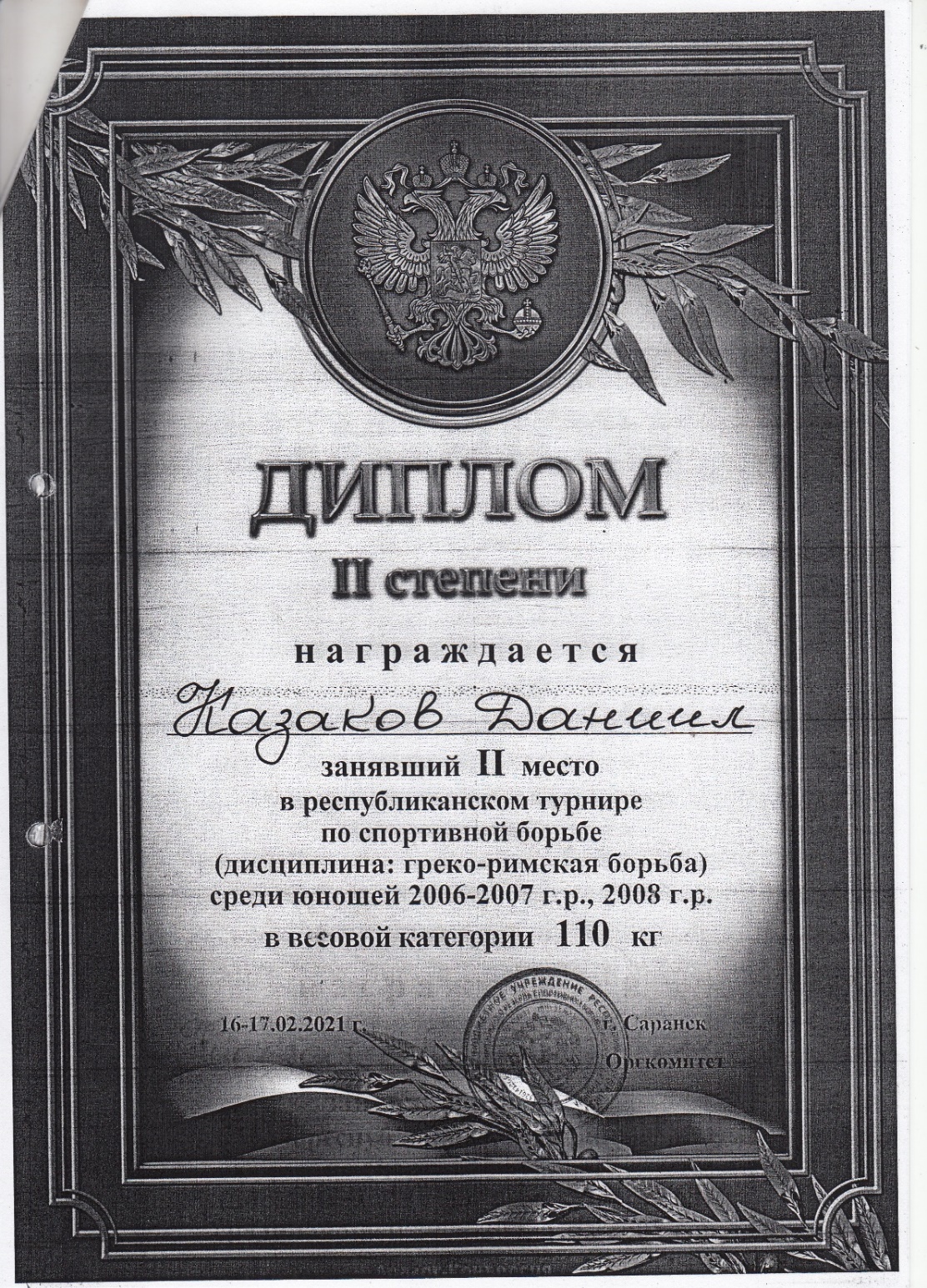 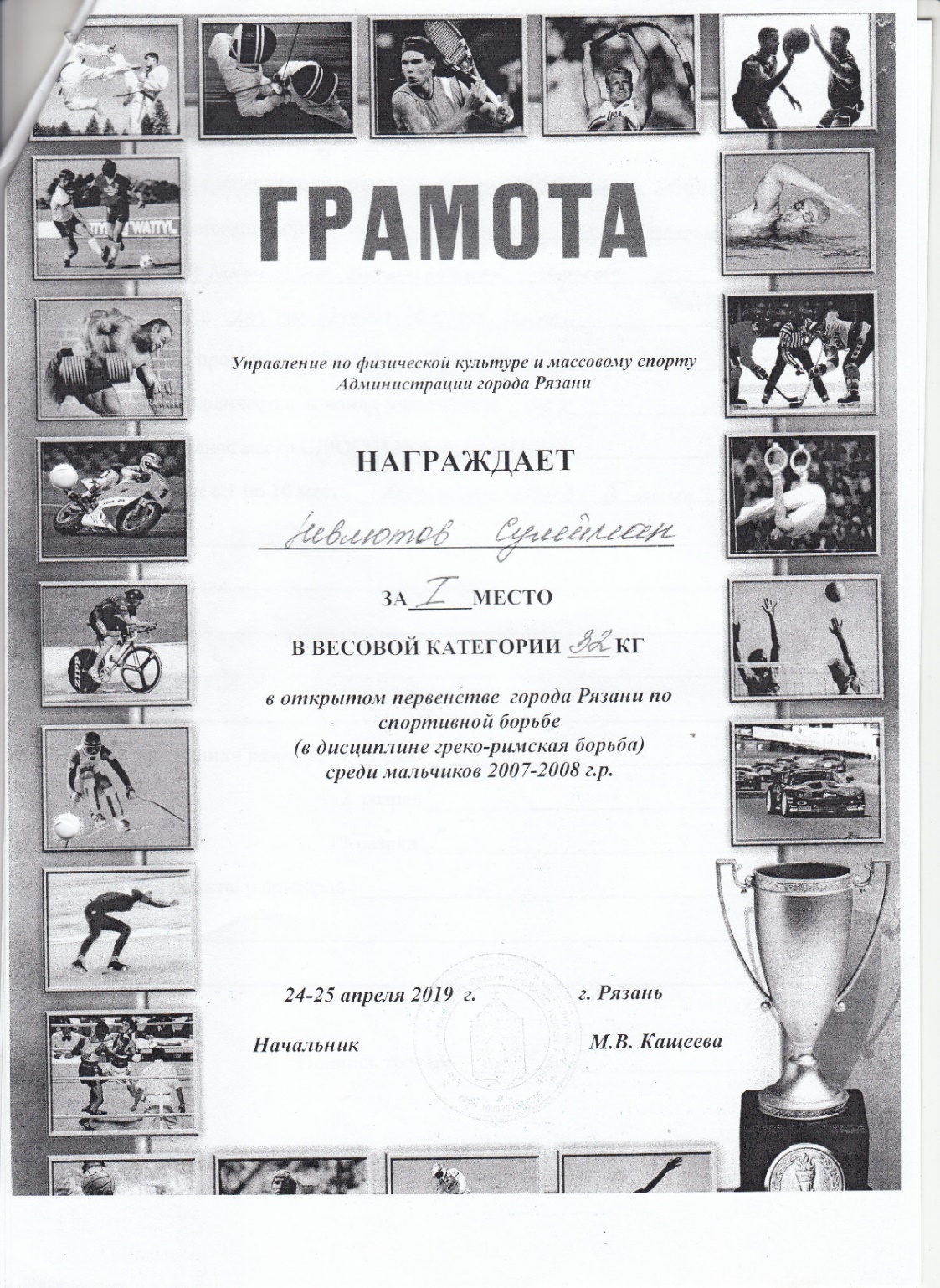 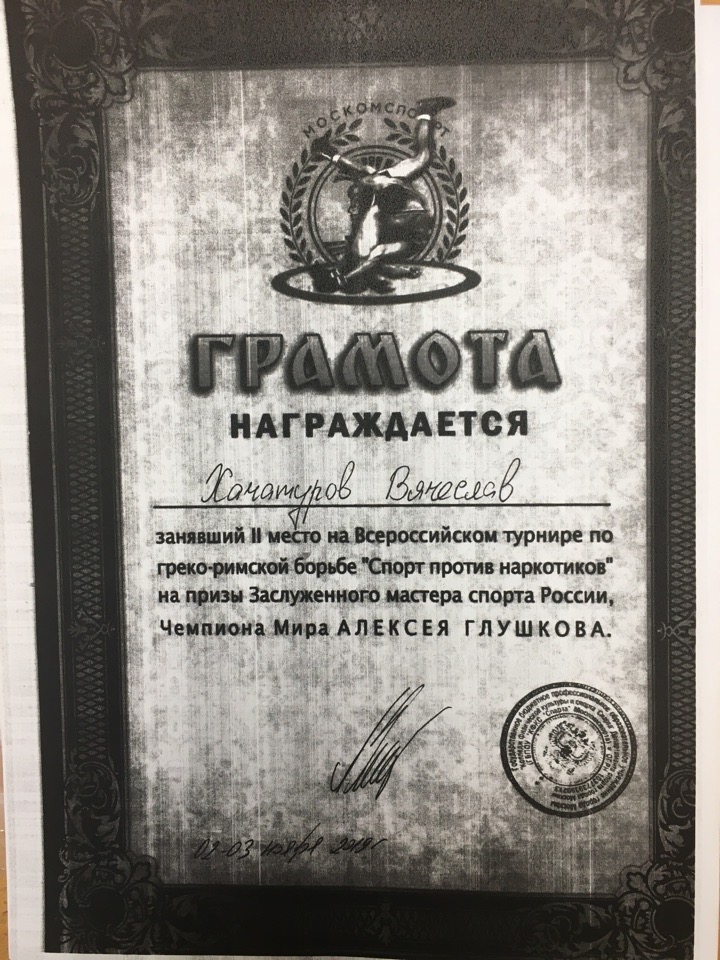 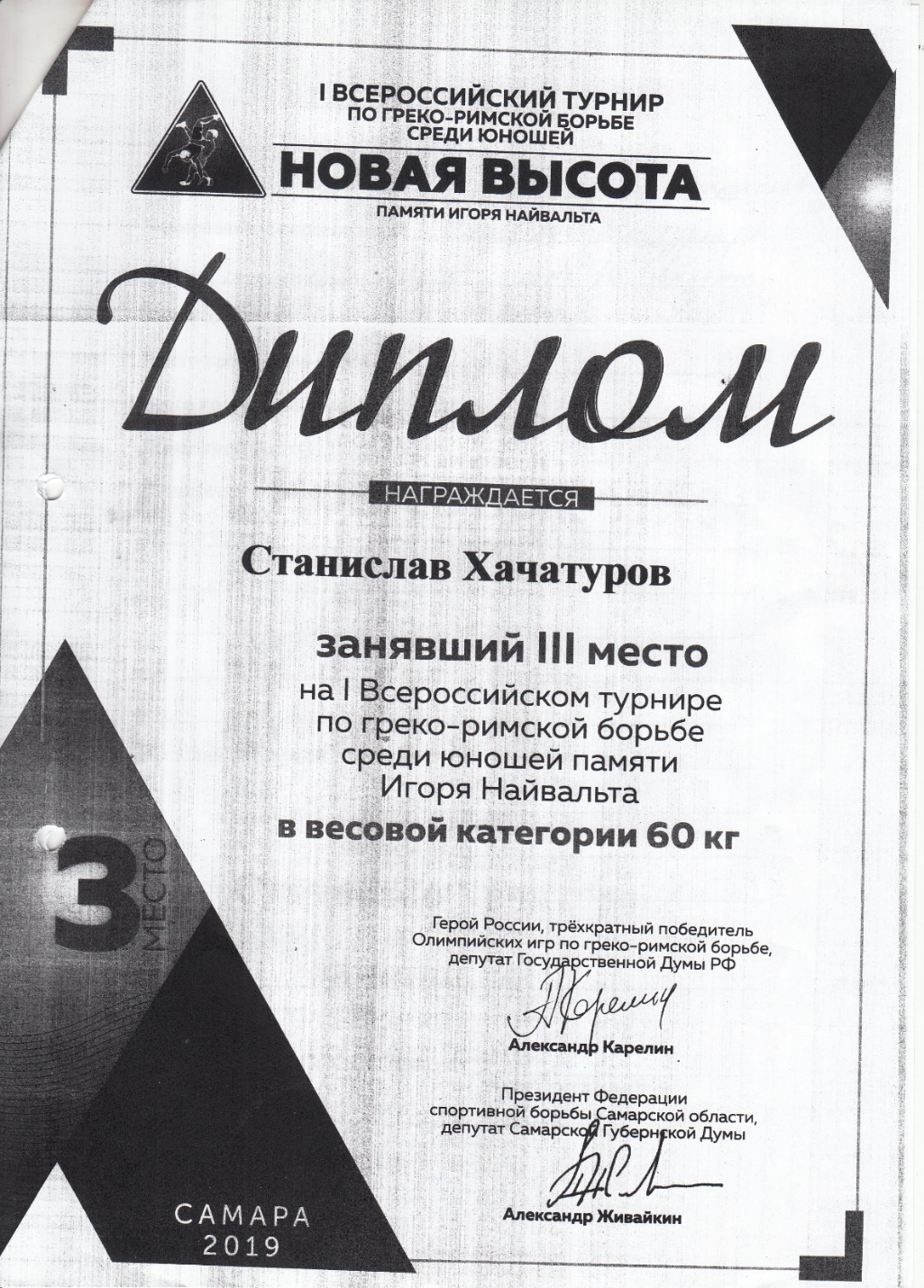 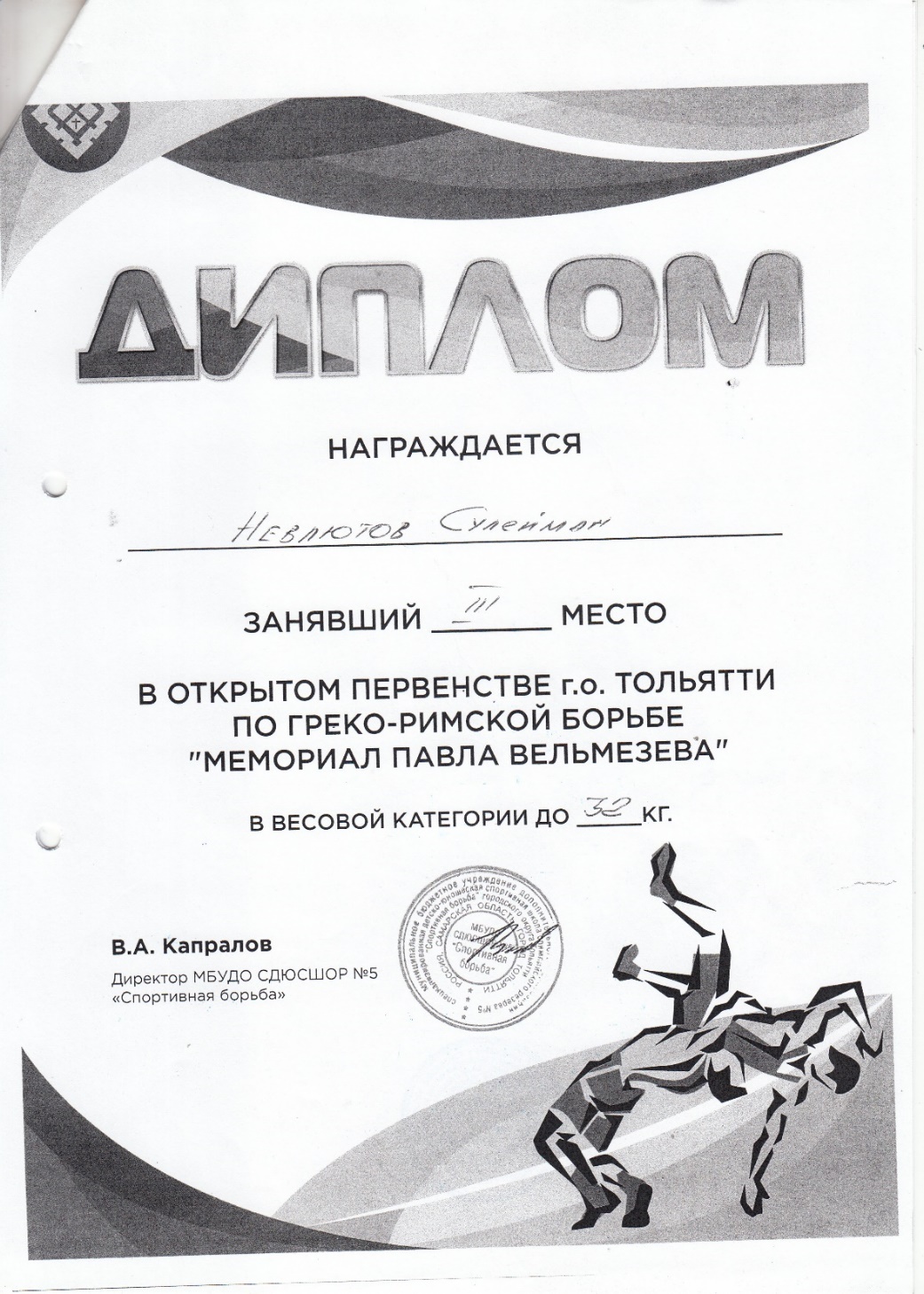 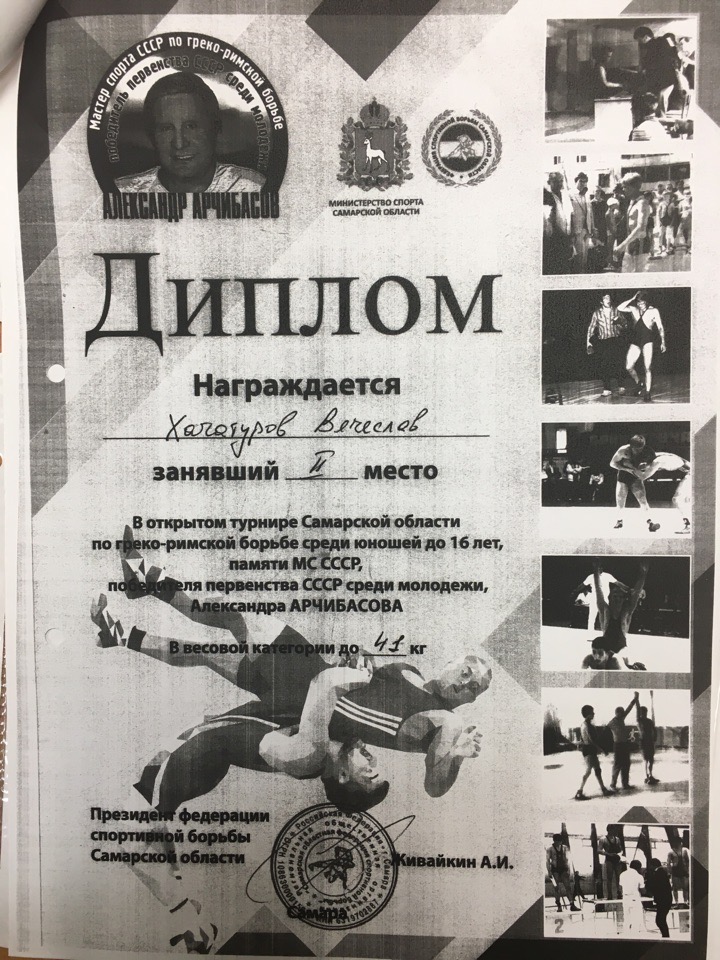 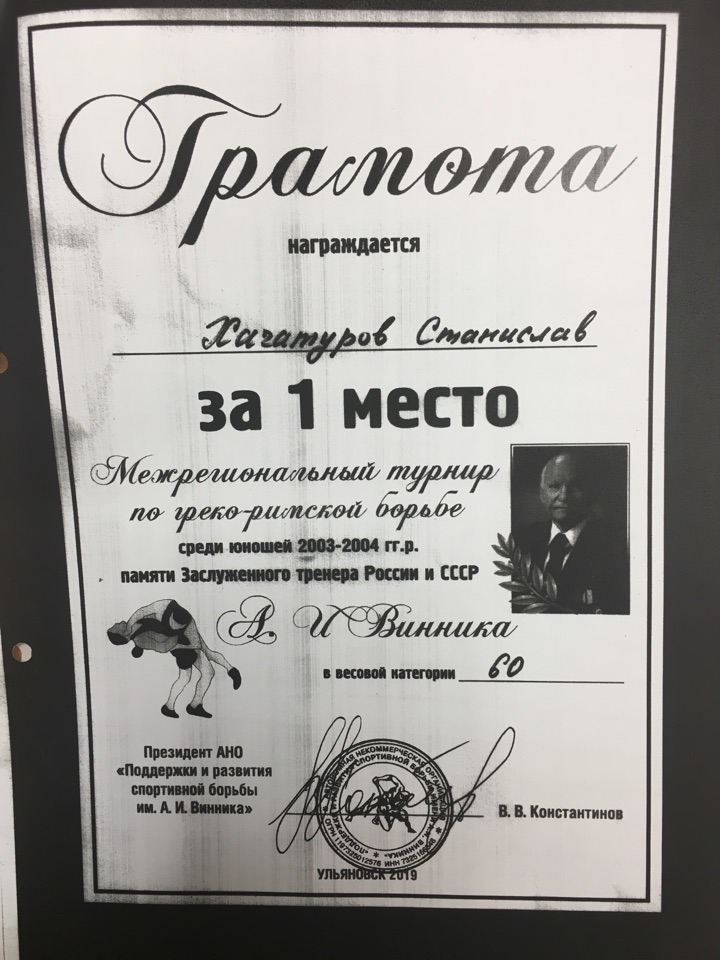 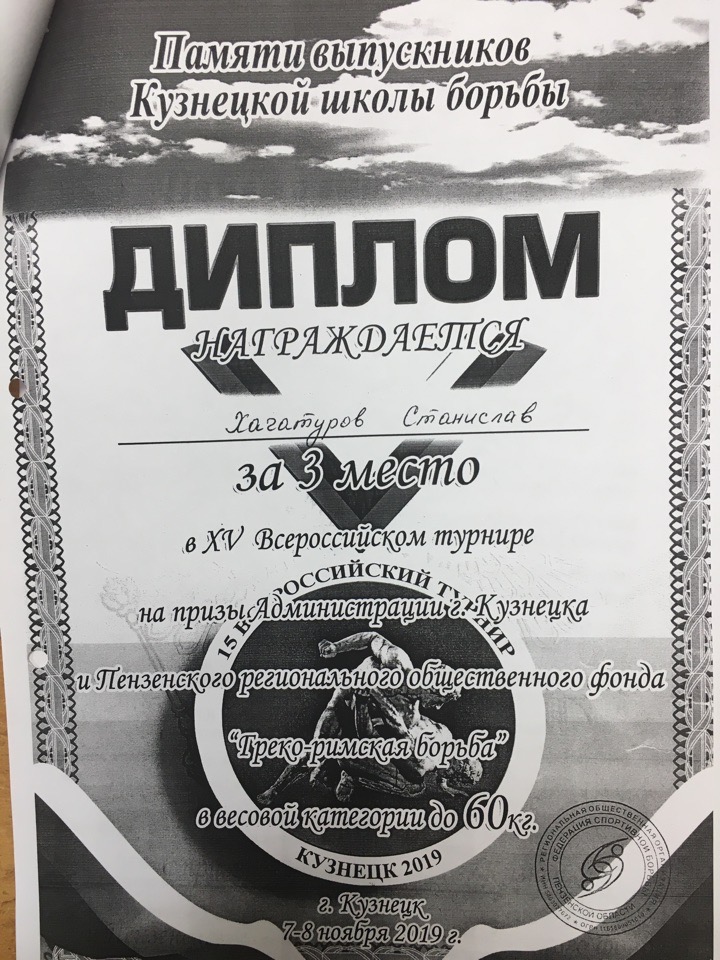 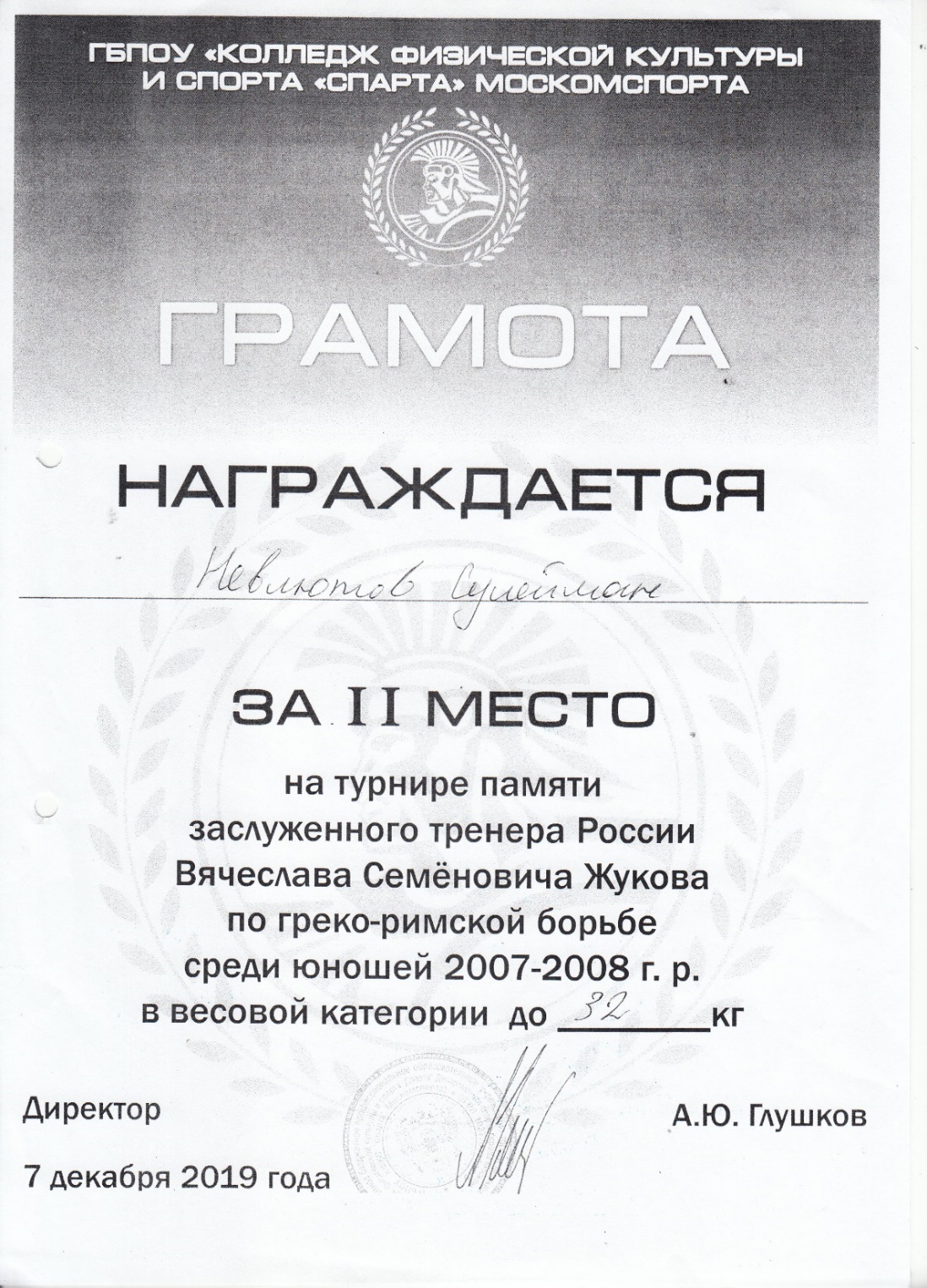 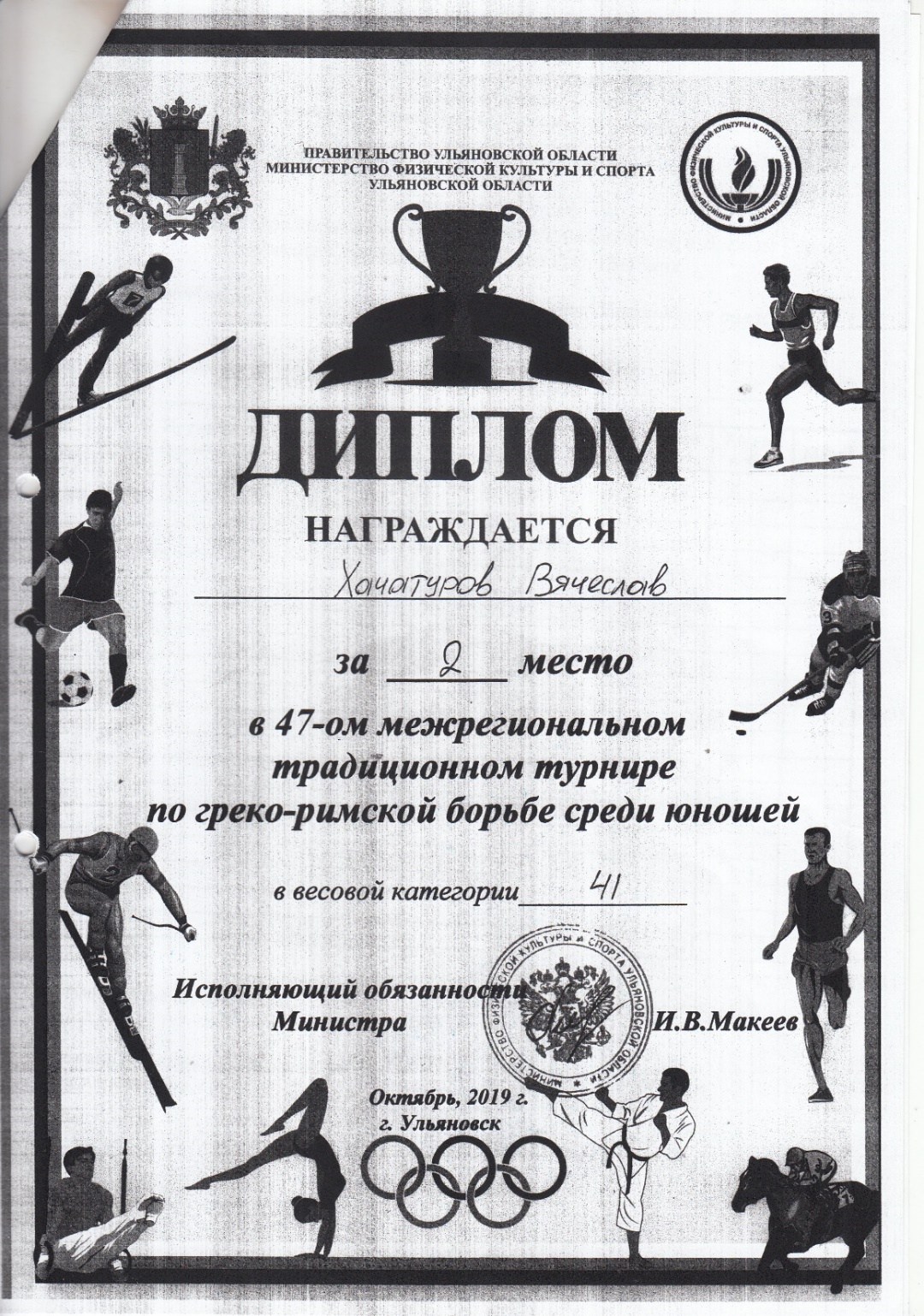 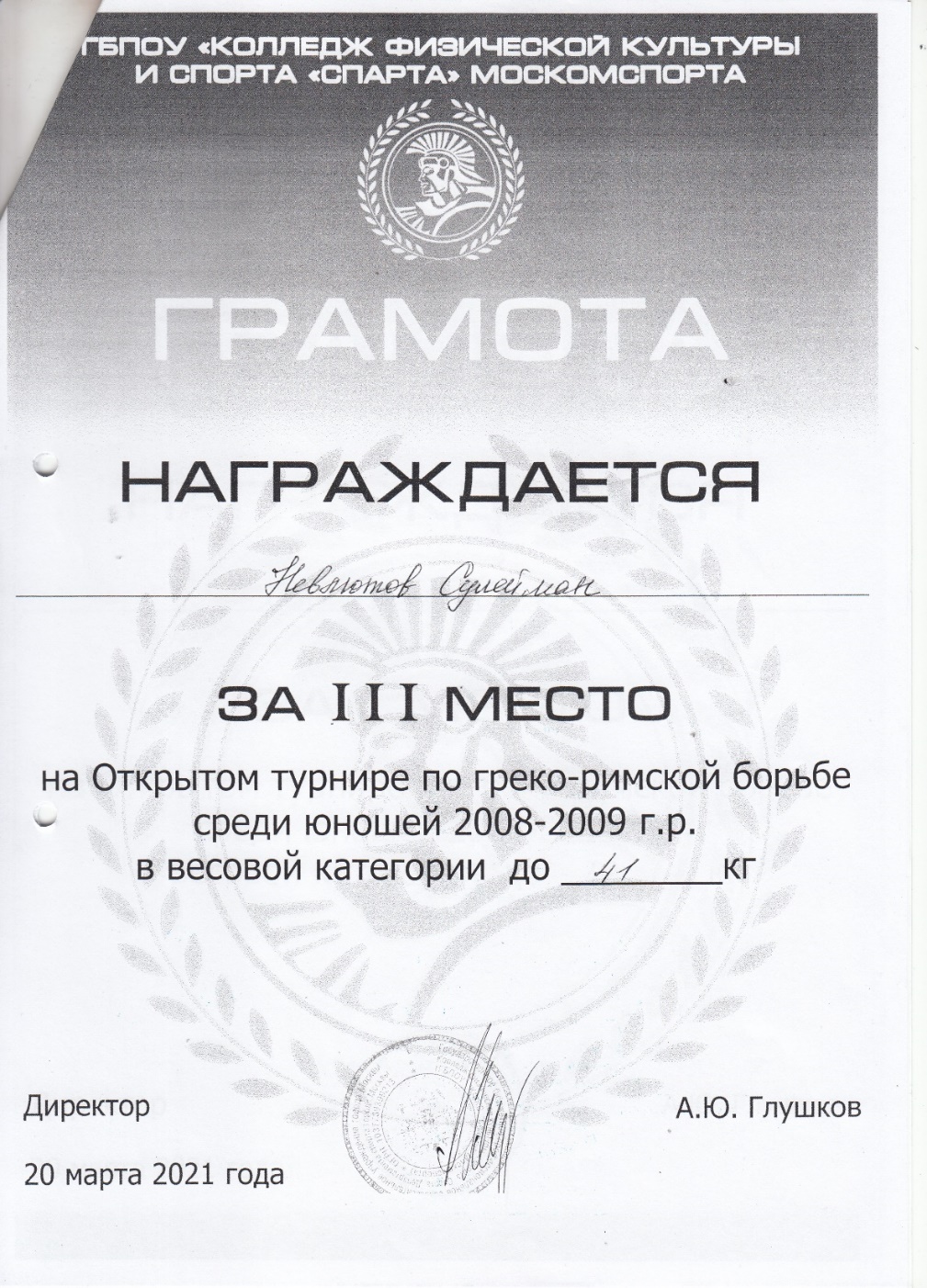 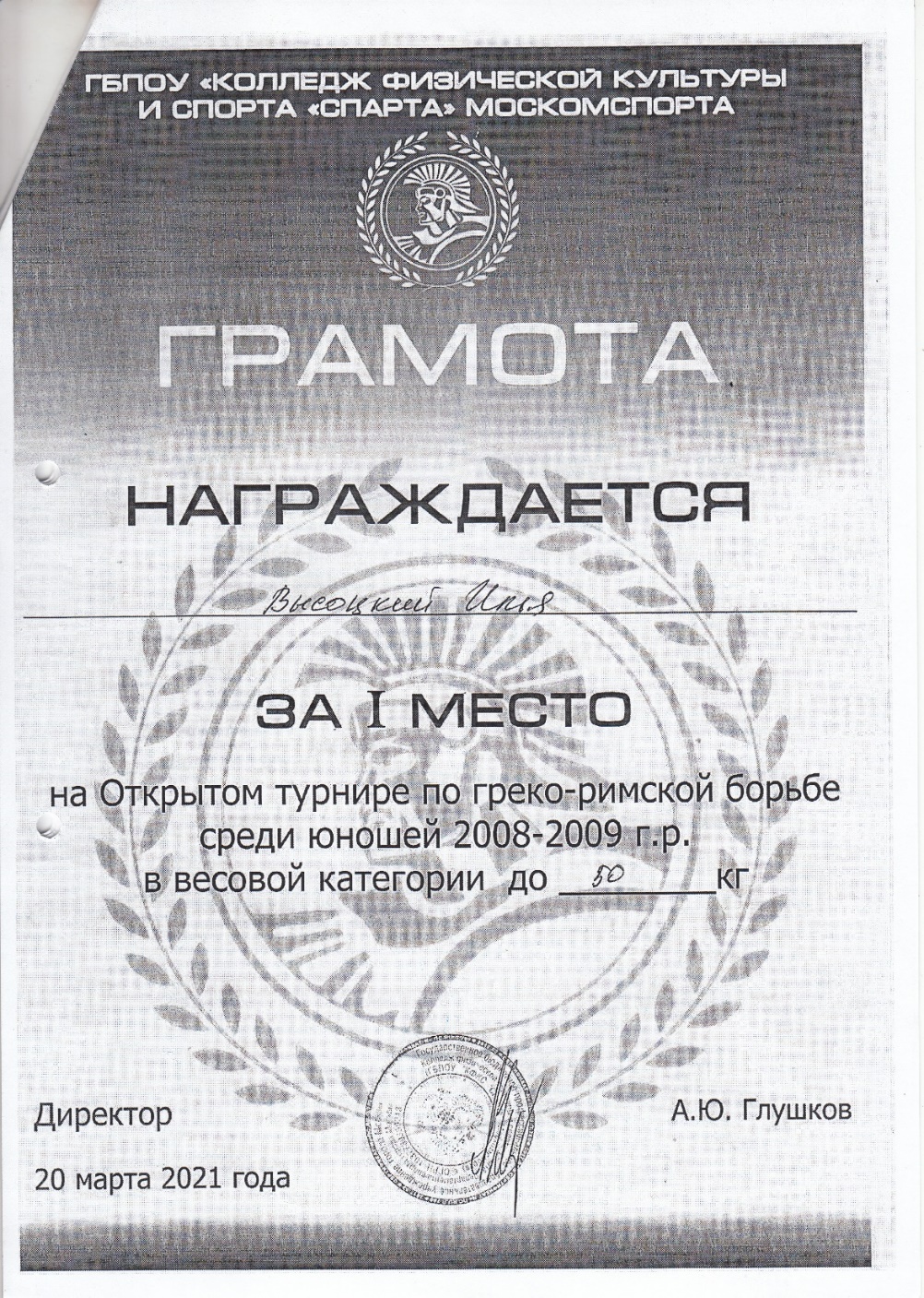 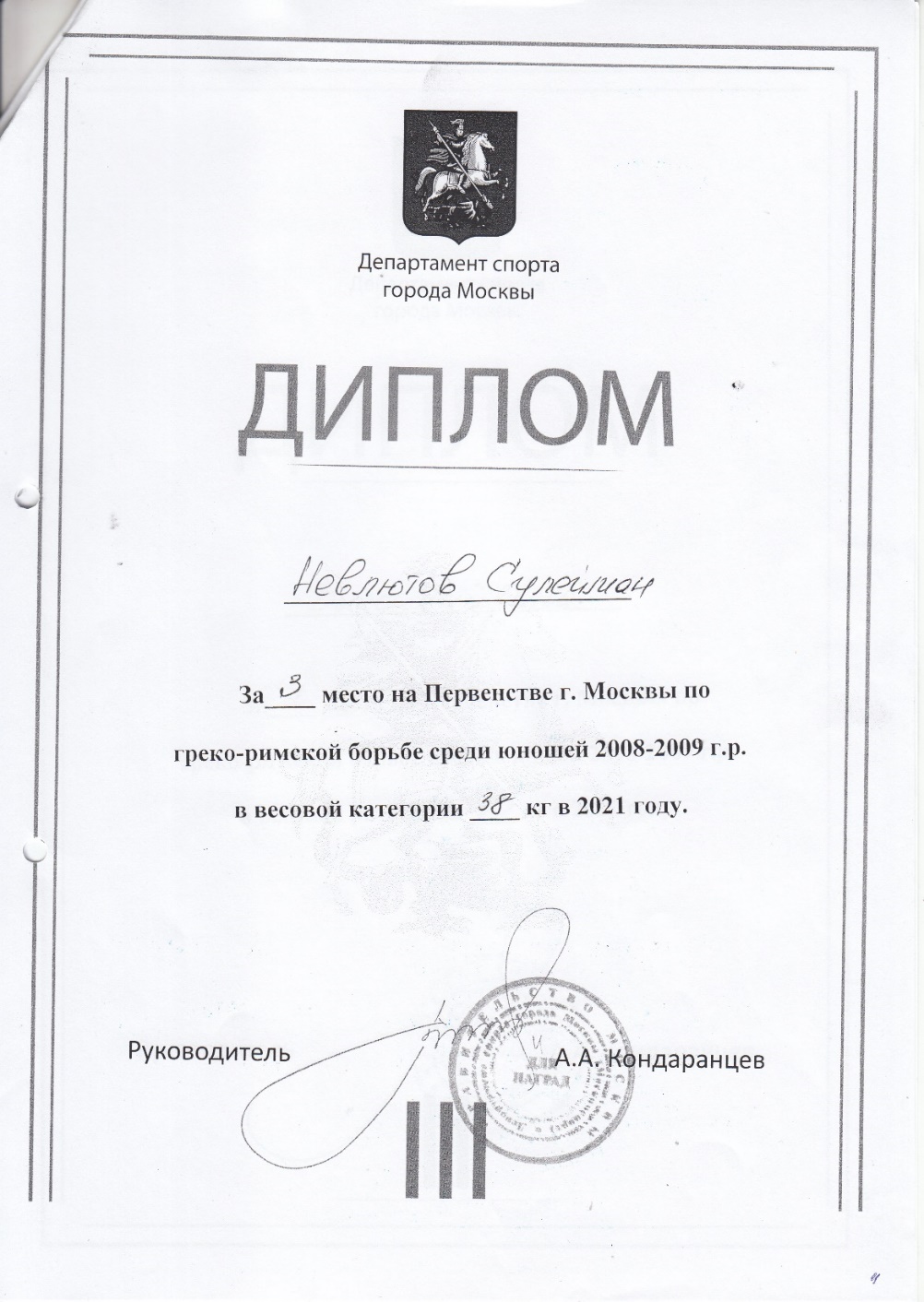 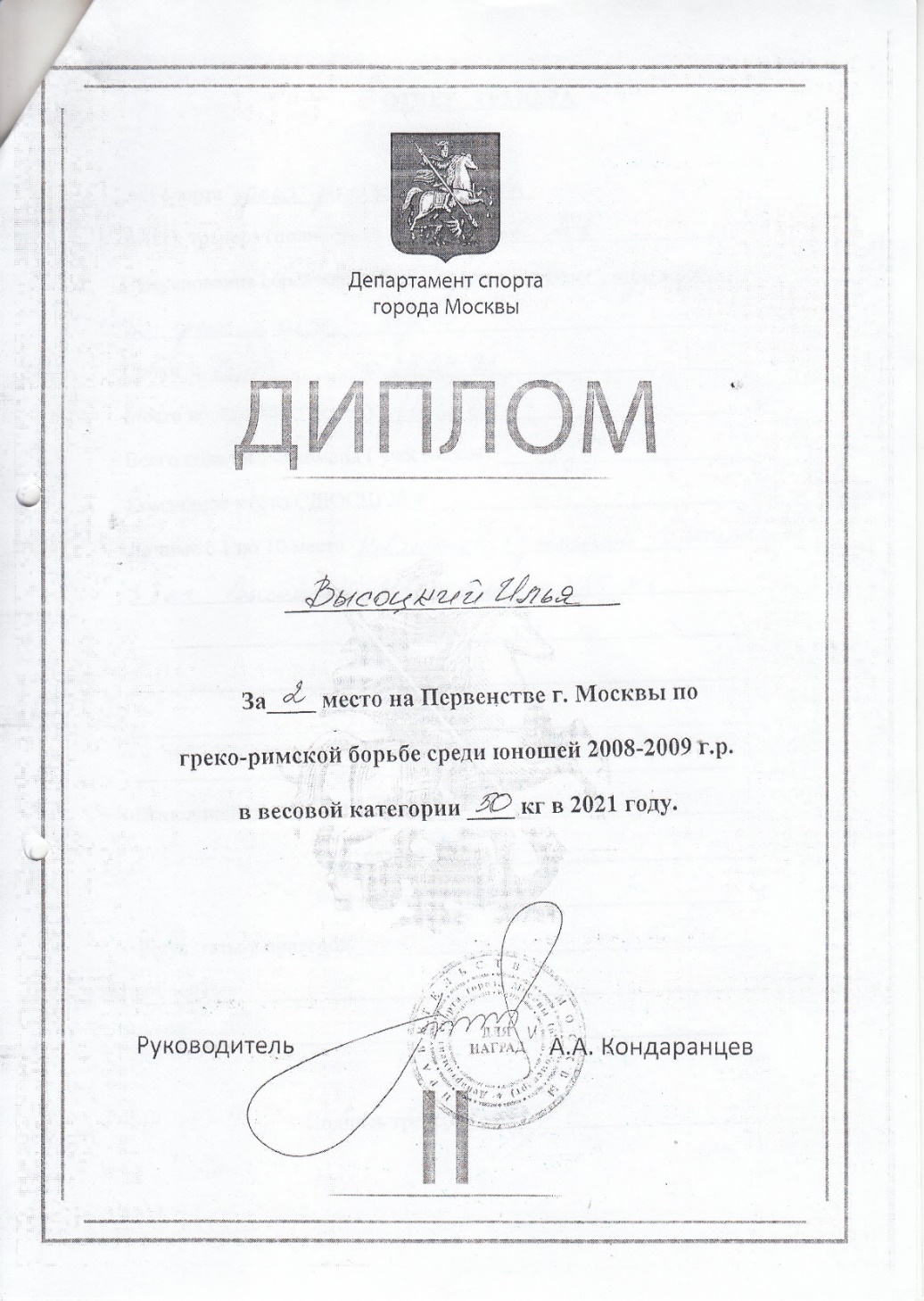 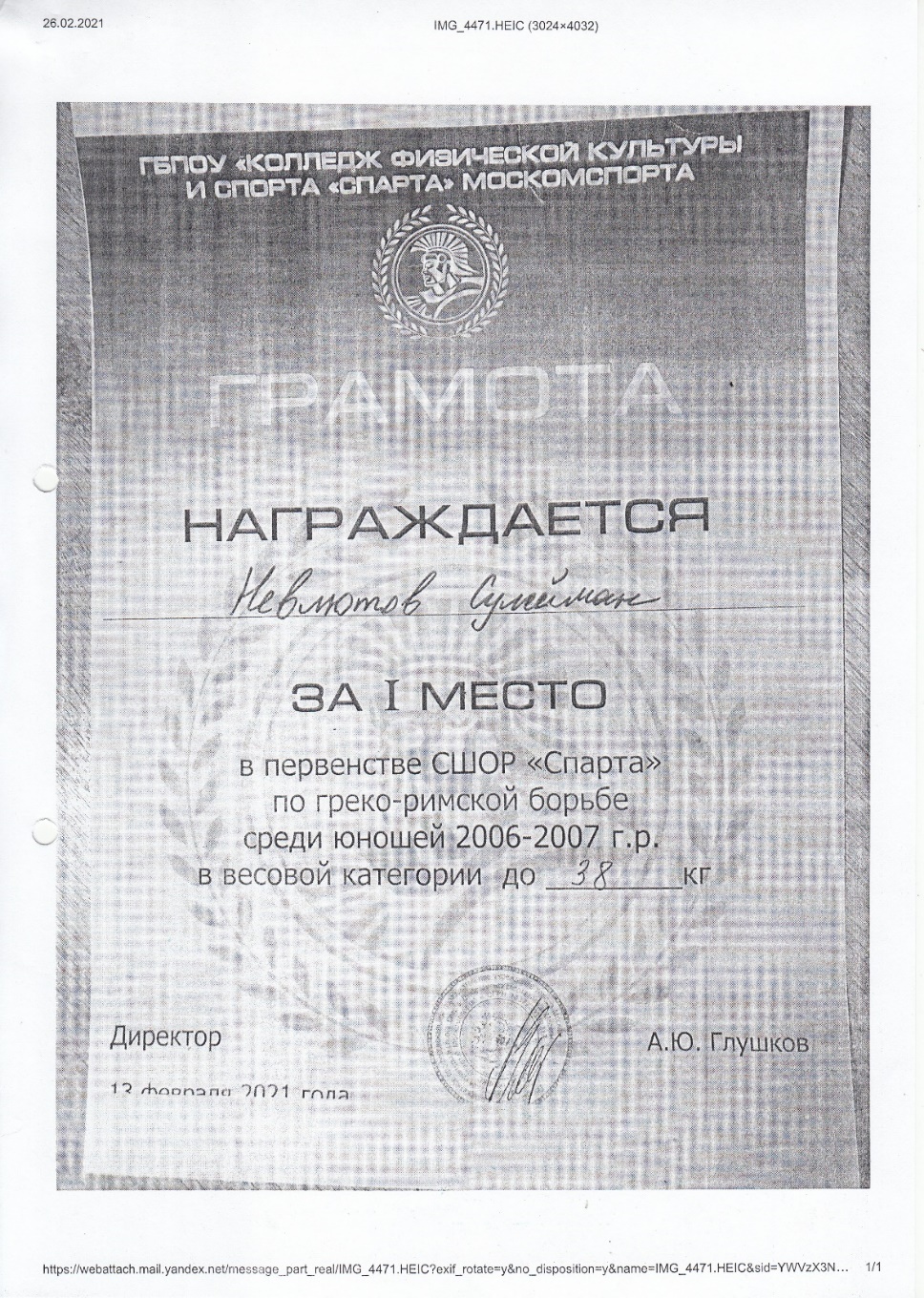 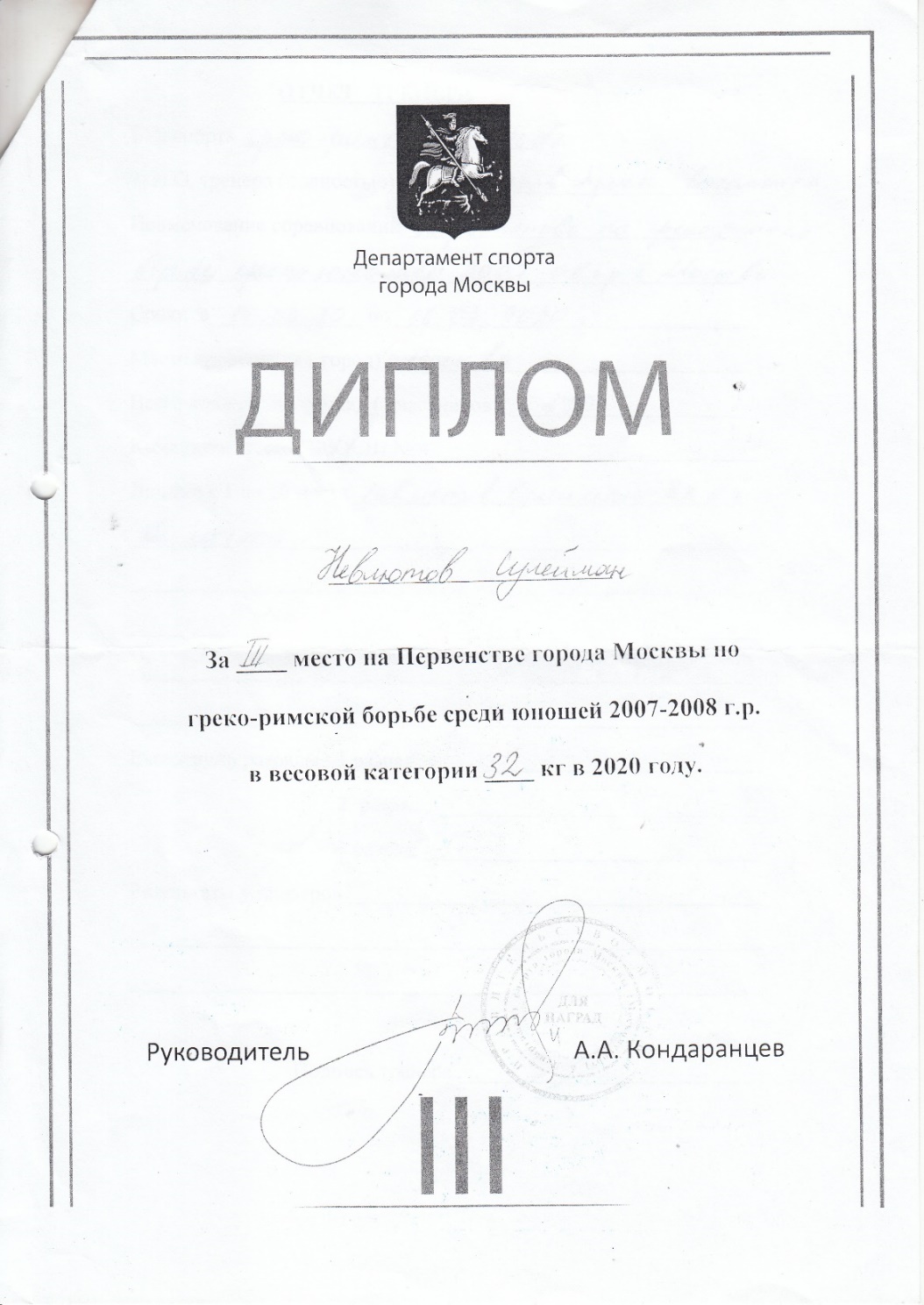 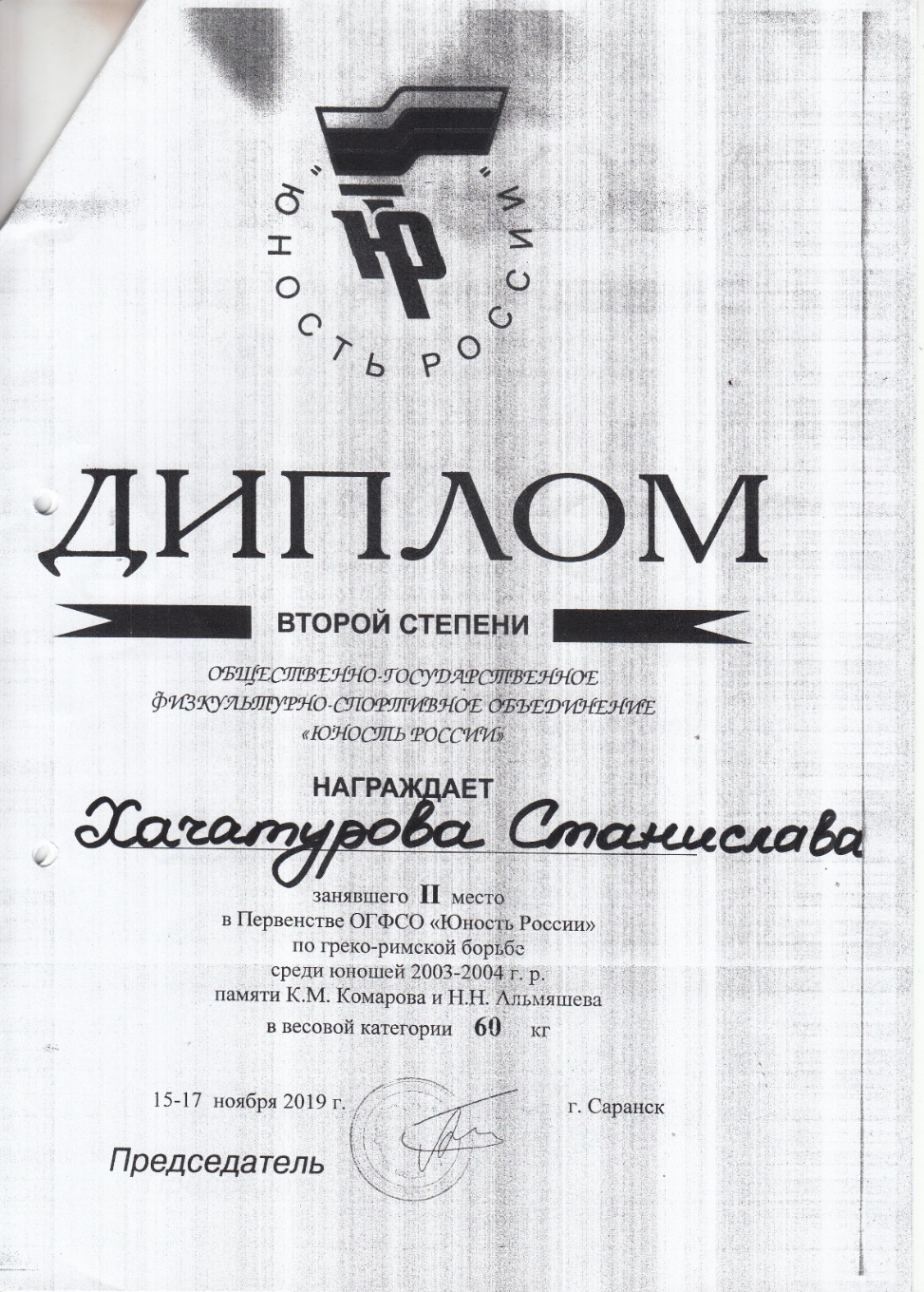 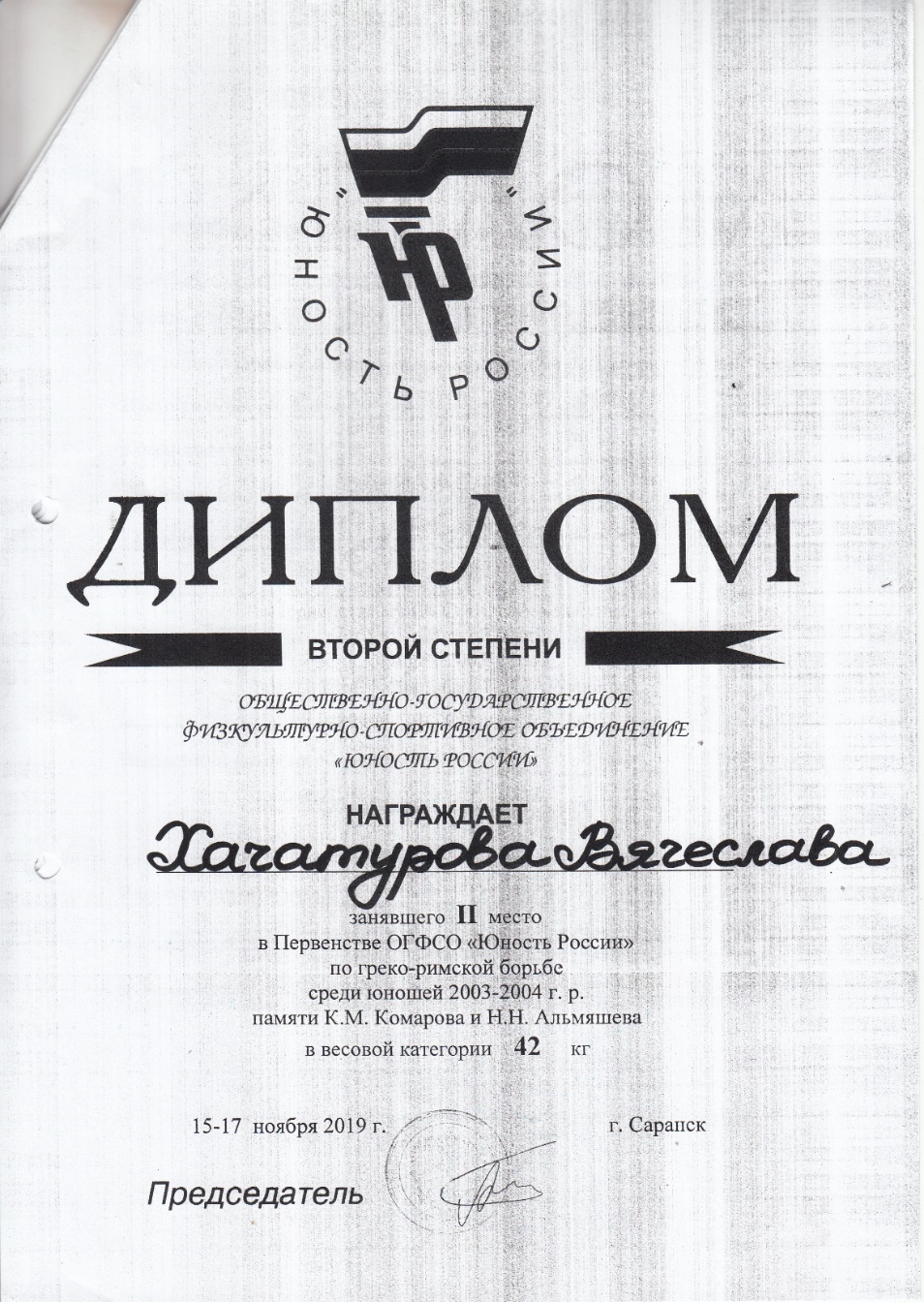 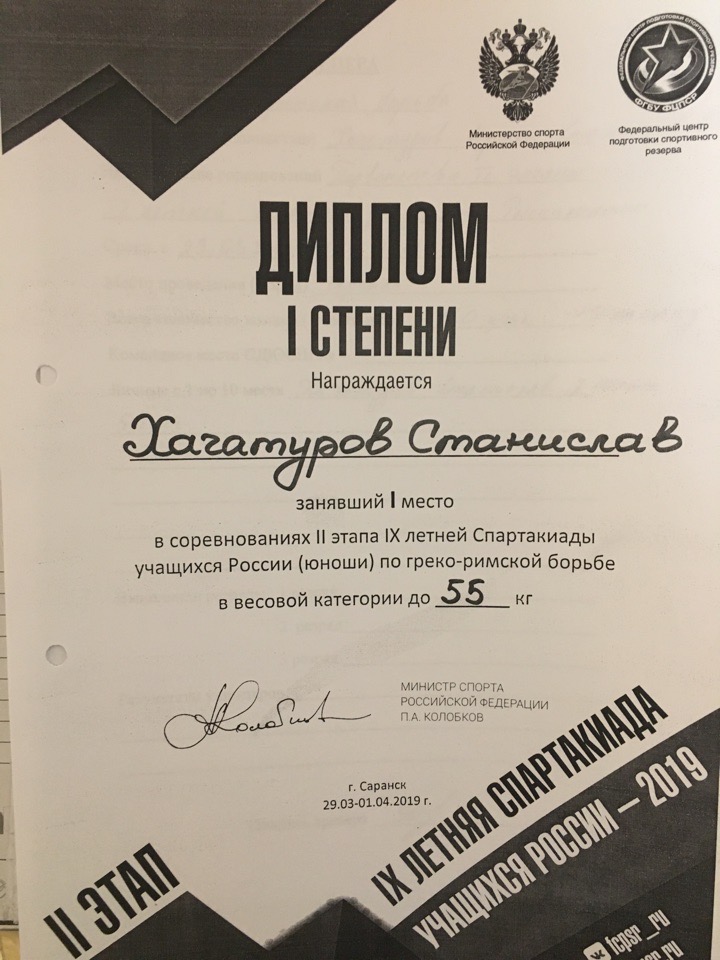 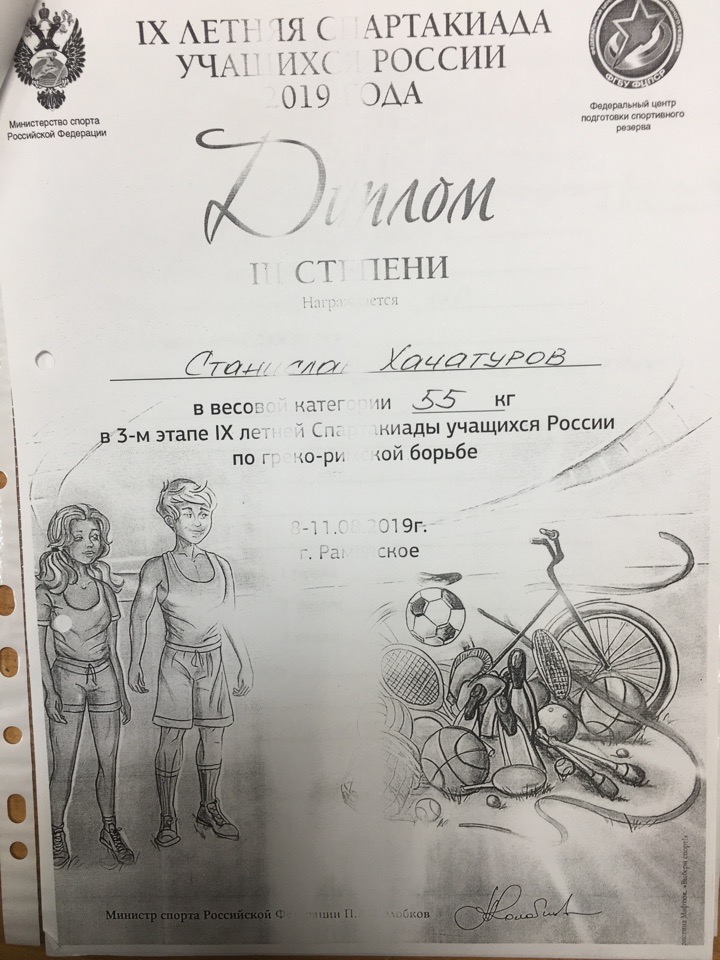 7.Система взаимодействия с родителями воспитанников
Родительские собрания (сентябрь, декабрь, февраль, май)
Проведение бесед на различные темы: «Здоровый образ жизни», «Воспитание нравственности и формирование правильной самооценки ребенка в семье», «Психологическая подготовка спортсмена»,  «Специфика семейного воспитания: позитивное и негативное», «Физиологическое взросление и его влияние на формирование личностных качеств спортсмена» (в течение учебного года)
Посещение учебно-тренировочных занятий, спортивно-массовых мероприятий (в течение учебного года)
Контроль за прохождением медицинского осмотра обучающихся в республиканском врачебно-физкультурном диспансере
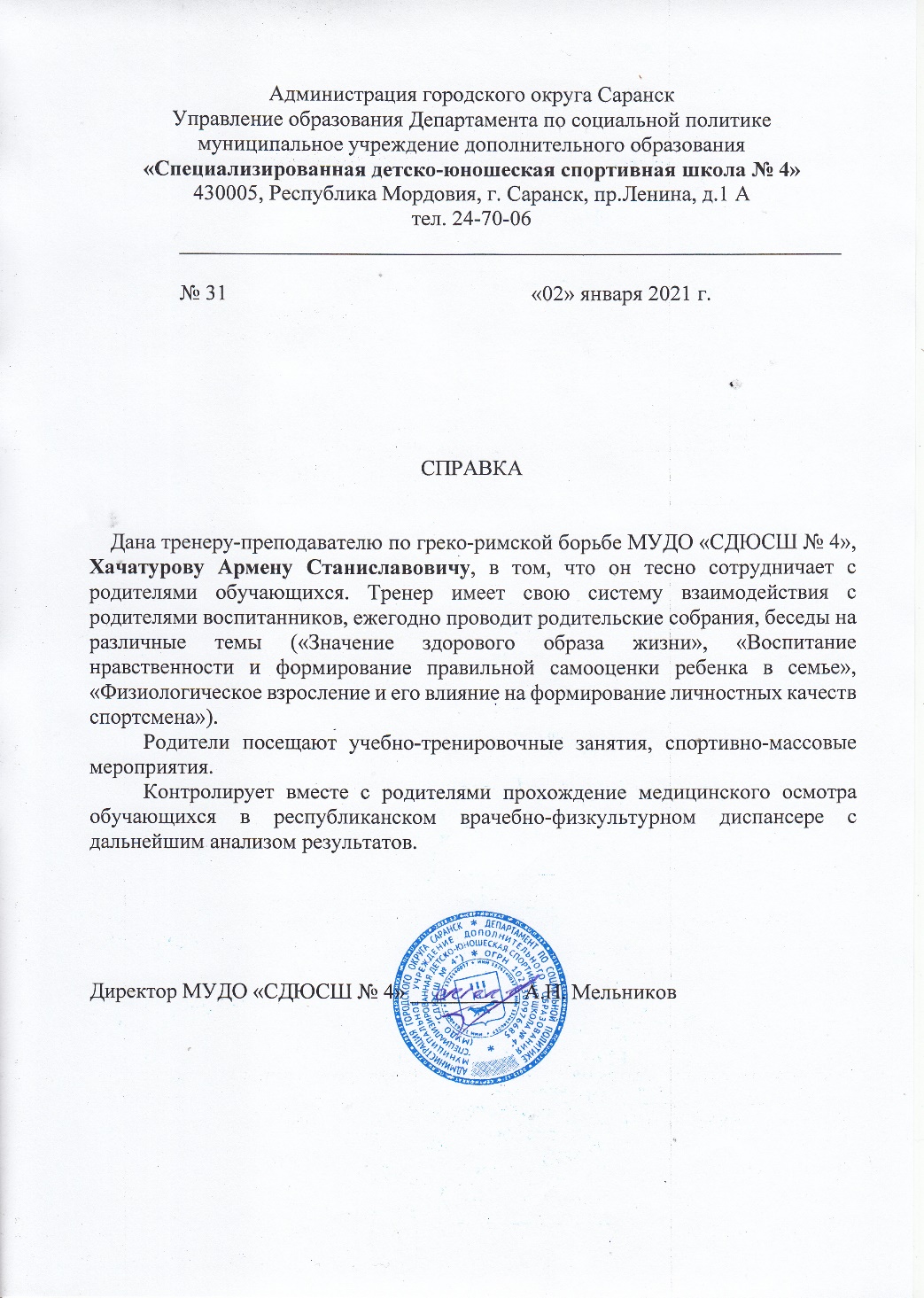 8. Награды и поощрения
- Грамота за большой личный вклад в развитии ФК и спорта
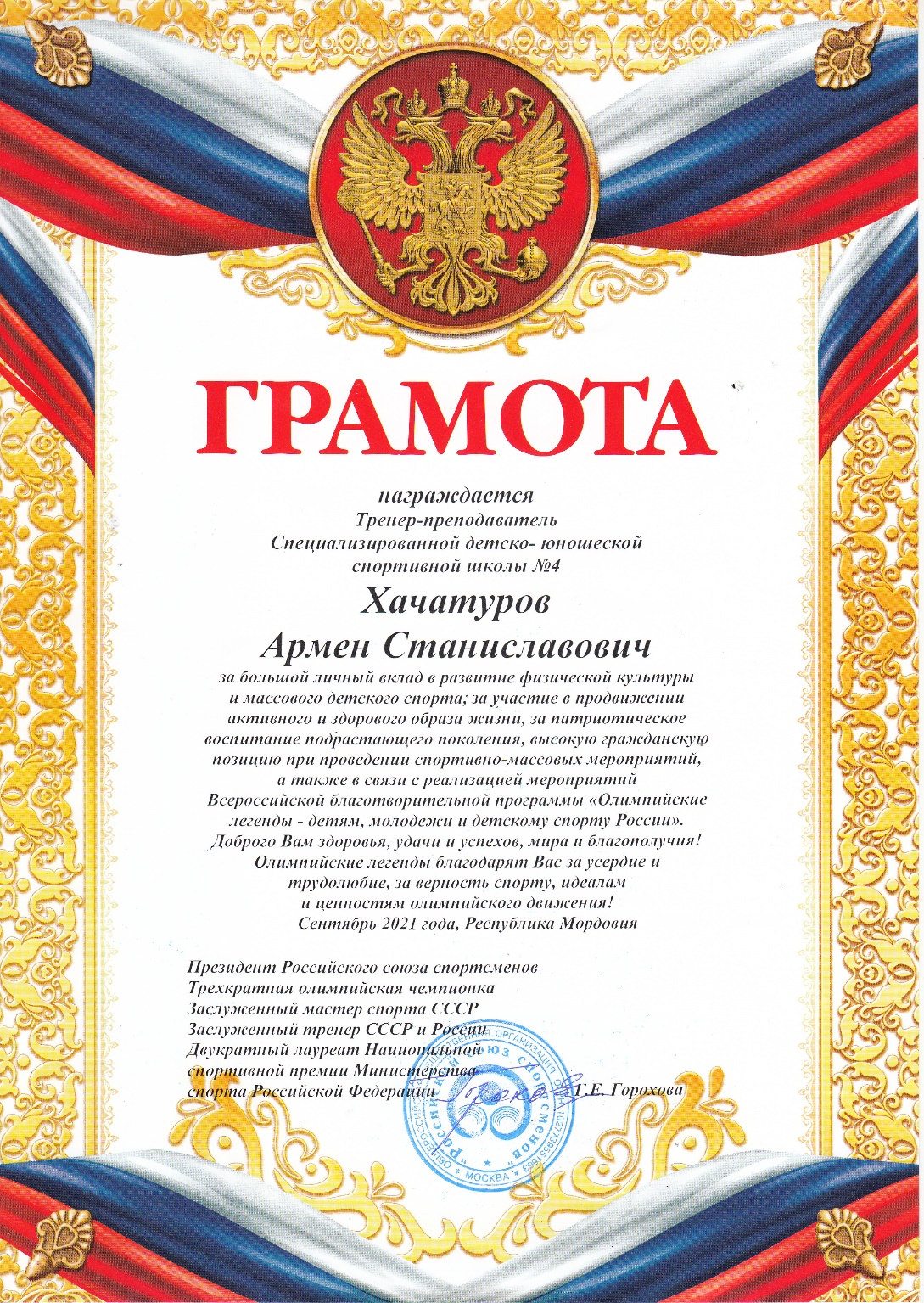 9.Общественно-педагогическая активность педагога : участие в комиссиях, педагогических сообществах, в жюри, конкурсов
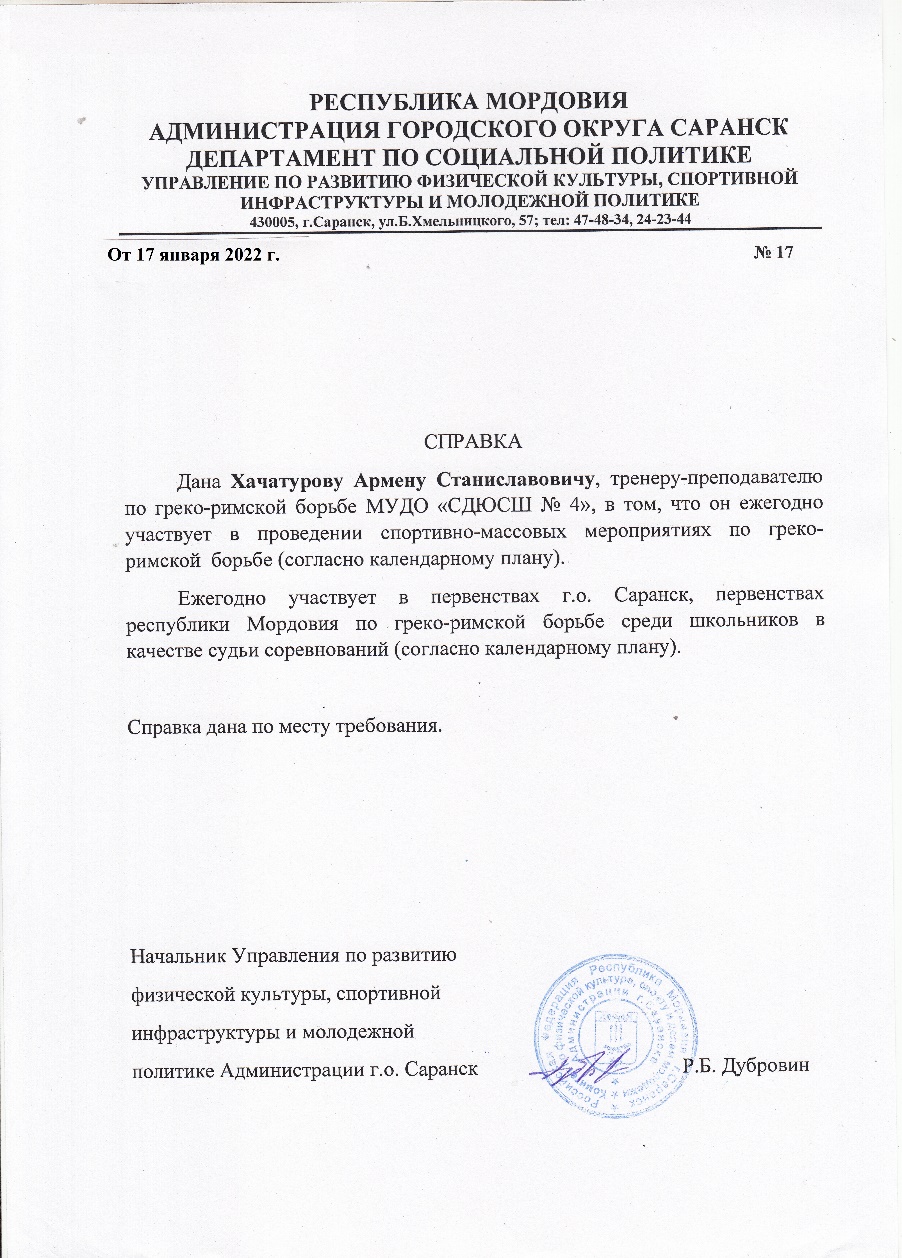 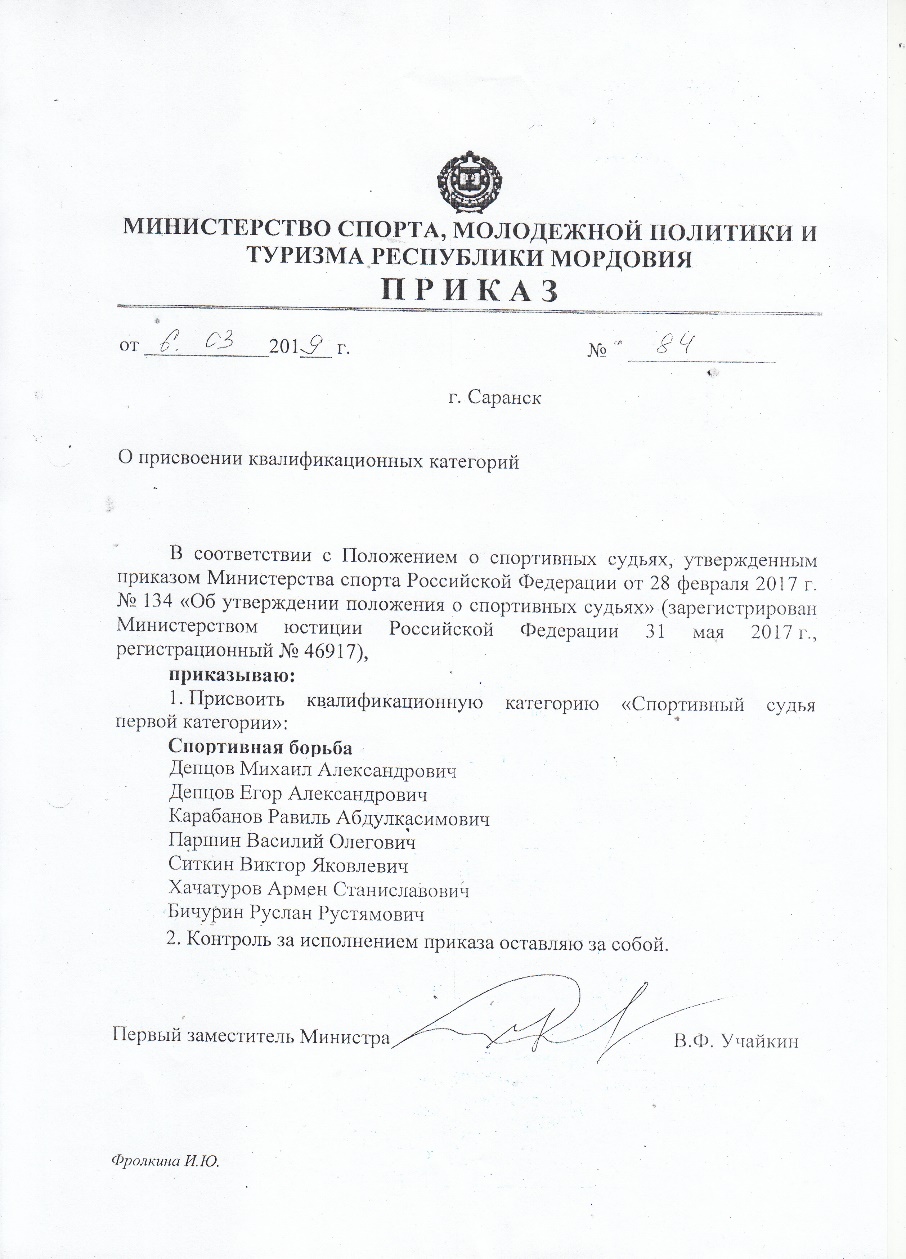